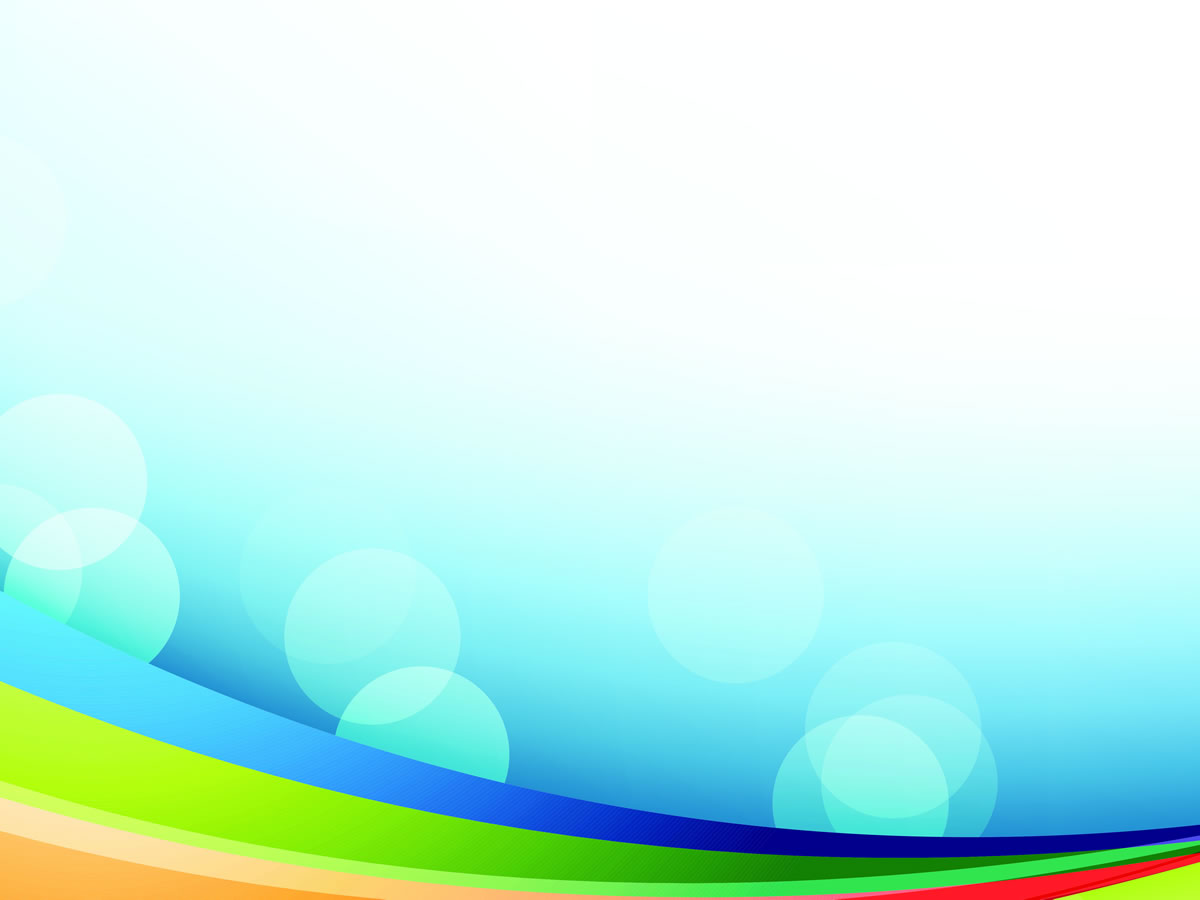 МУНИЦИПАЛЬНОЕ ДОШКОЛЬНОЕ ОБРАЗОВАТЕЛЬНОЕ УЧРЕЖДЕНИЕ 
ЦЕНТР РАЗВИТИЯ РЕБЁНКА – ДЕТСКИЙ САД № 21
г. Узловая
«Использование ресурсов 
дополнительного образования
в организации образовательного процесса
с детьми 
с особыми образовательными потребностями
в условиях МДОУ центра развития ребёнка – 
детского сада № 21»
Заведующий МДОУ
центром развития ребёнка – д/с № 21
Евсюкова Юлия Николаевна
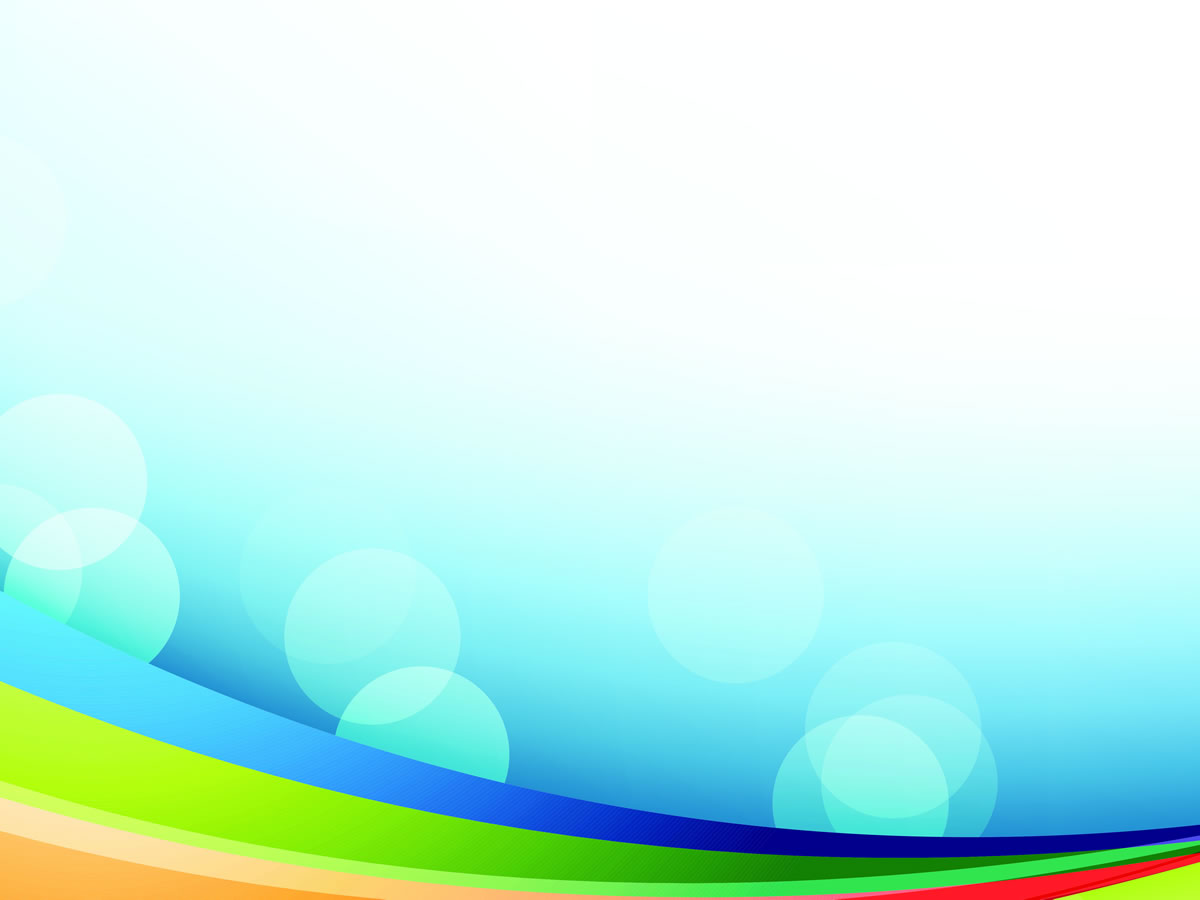 Каждый ребёнок талантлив!
Дело педагога – помочь ребёнку:

Найти свой путь;

Поверить в себя.
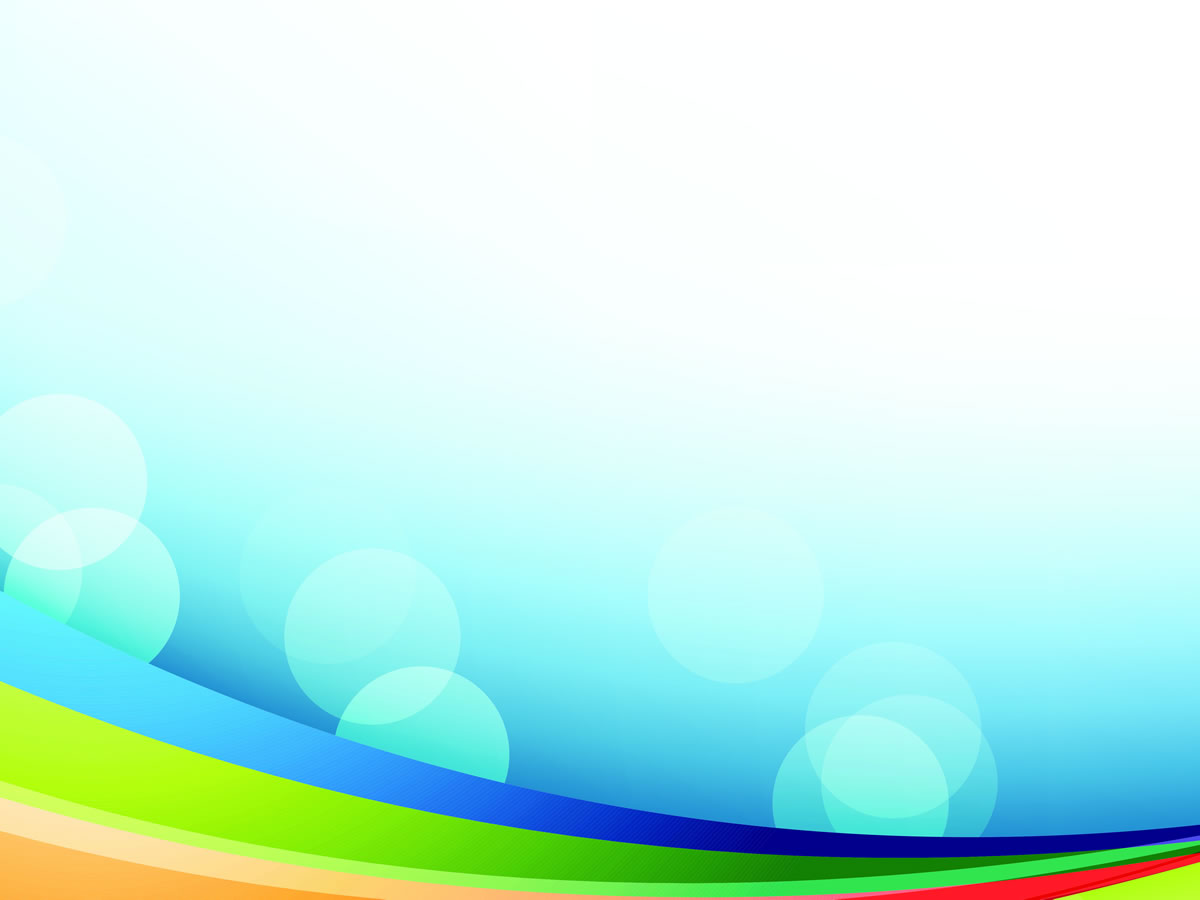 «КНИЖНАЯ СТРАНА»
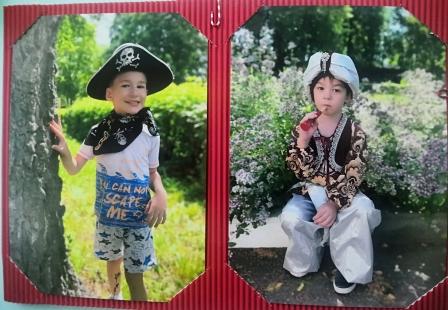 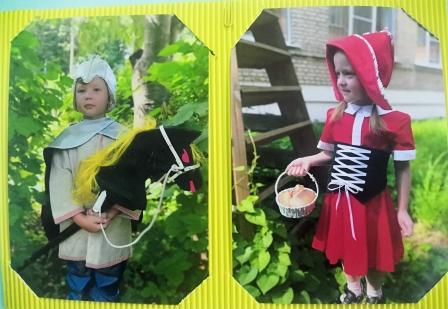 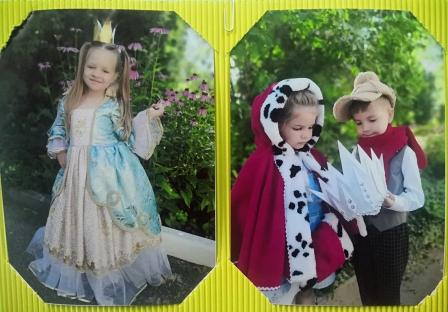 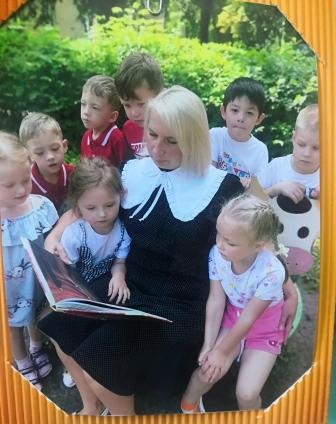 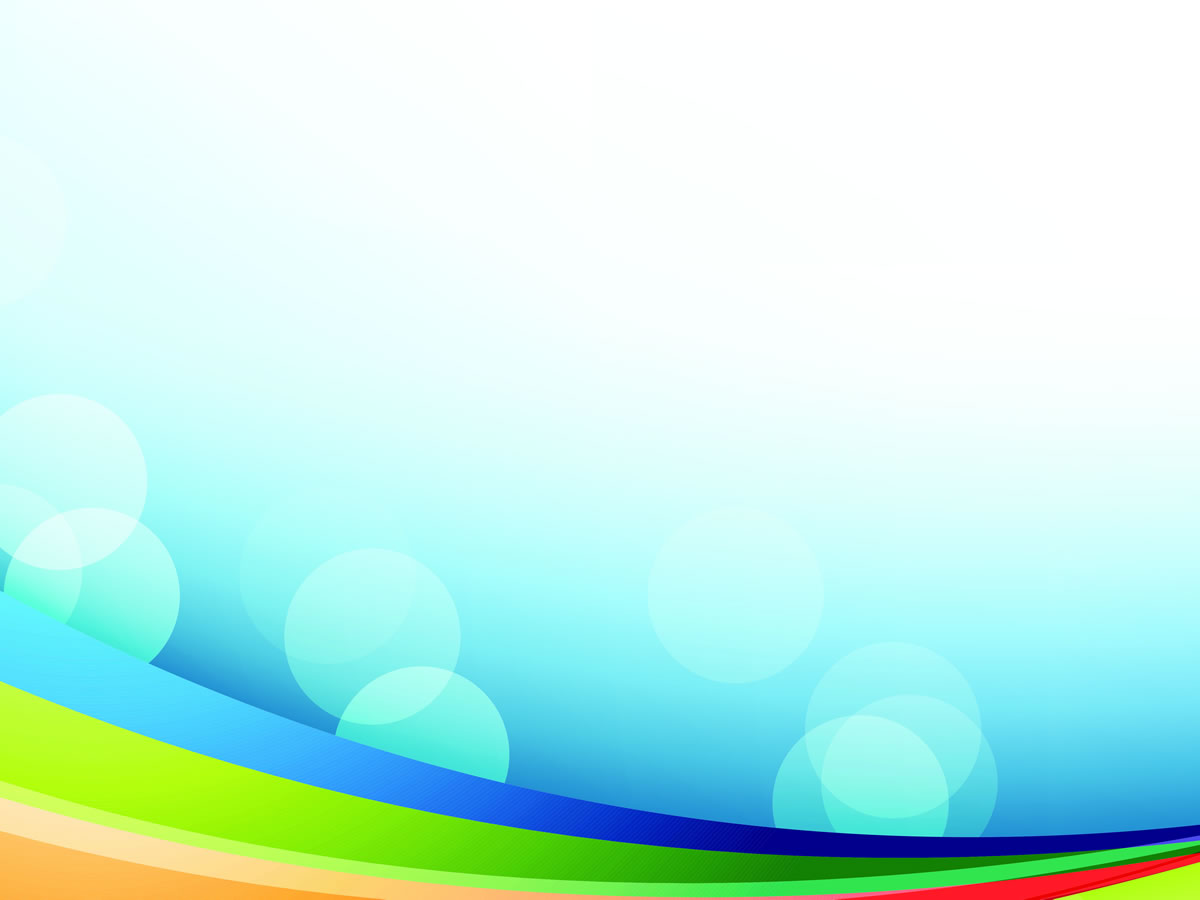 «КНИЖНАЯ СТРАНА»
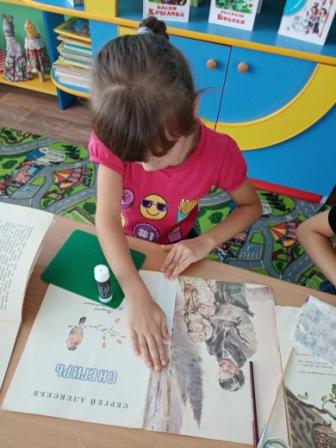 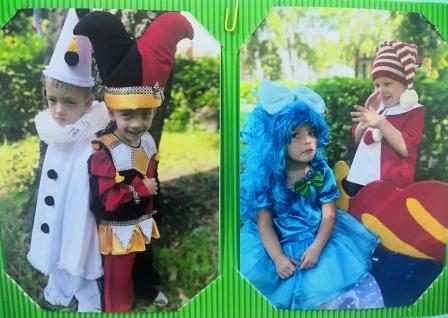 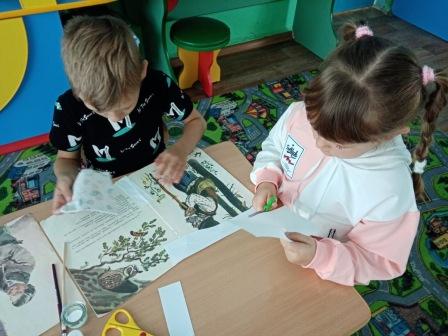 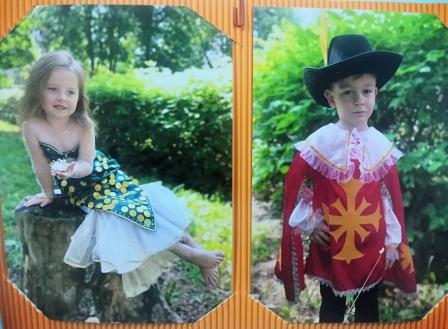 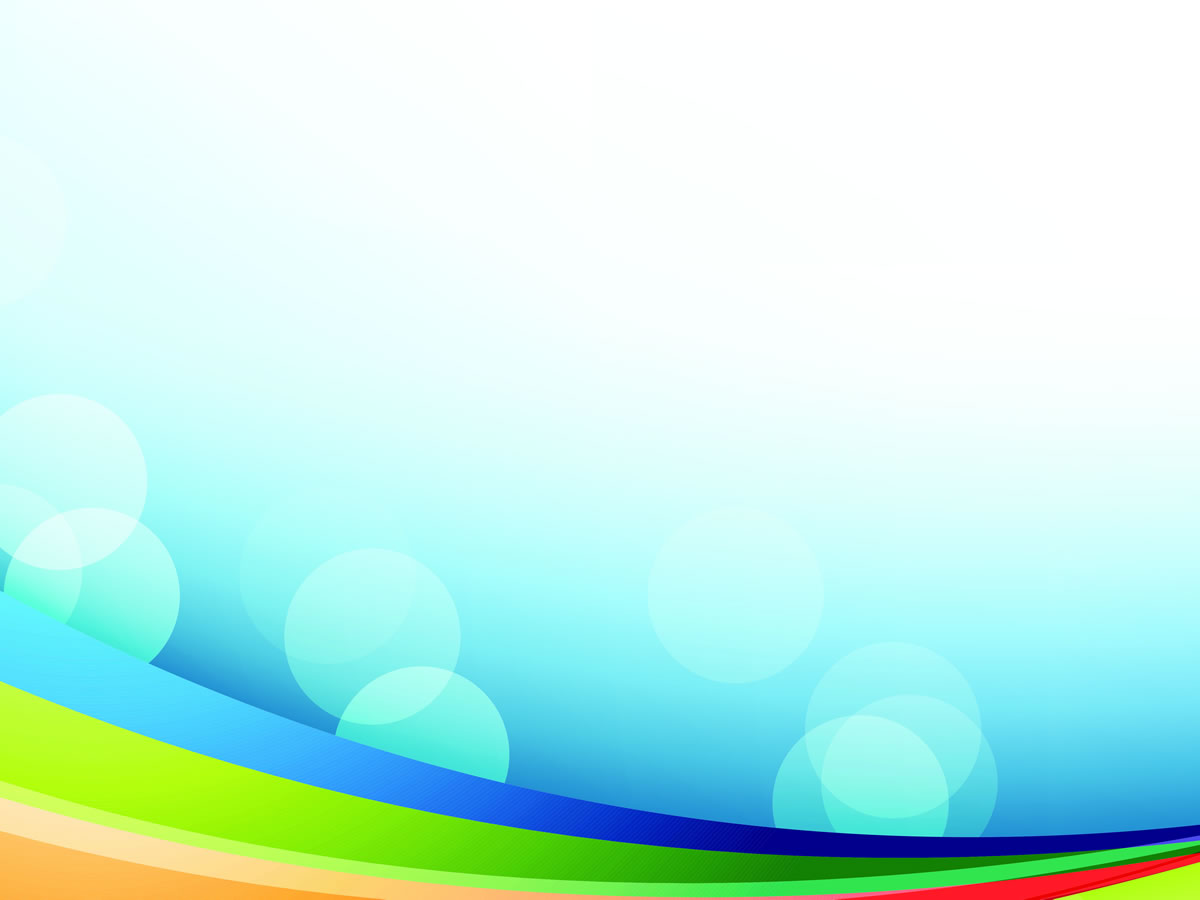 «КНИЖНАЯ СТРАНА»
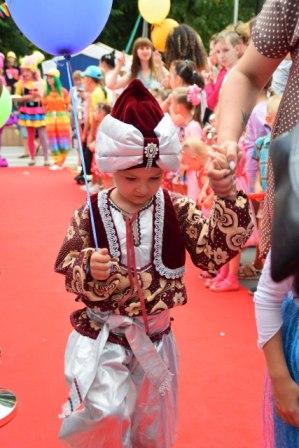 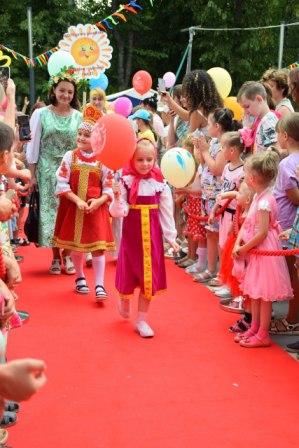 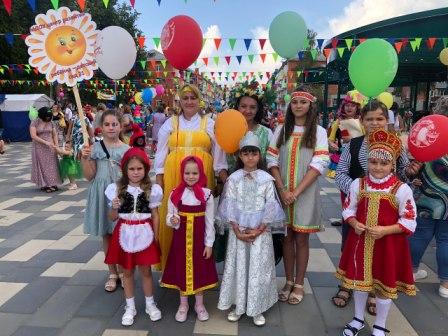 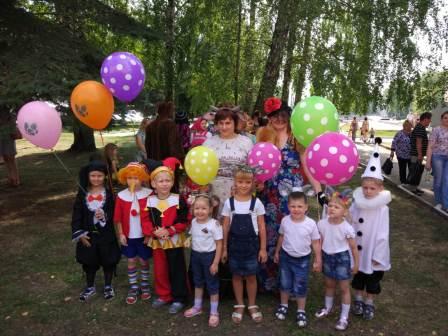 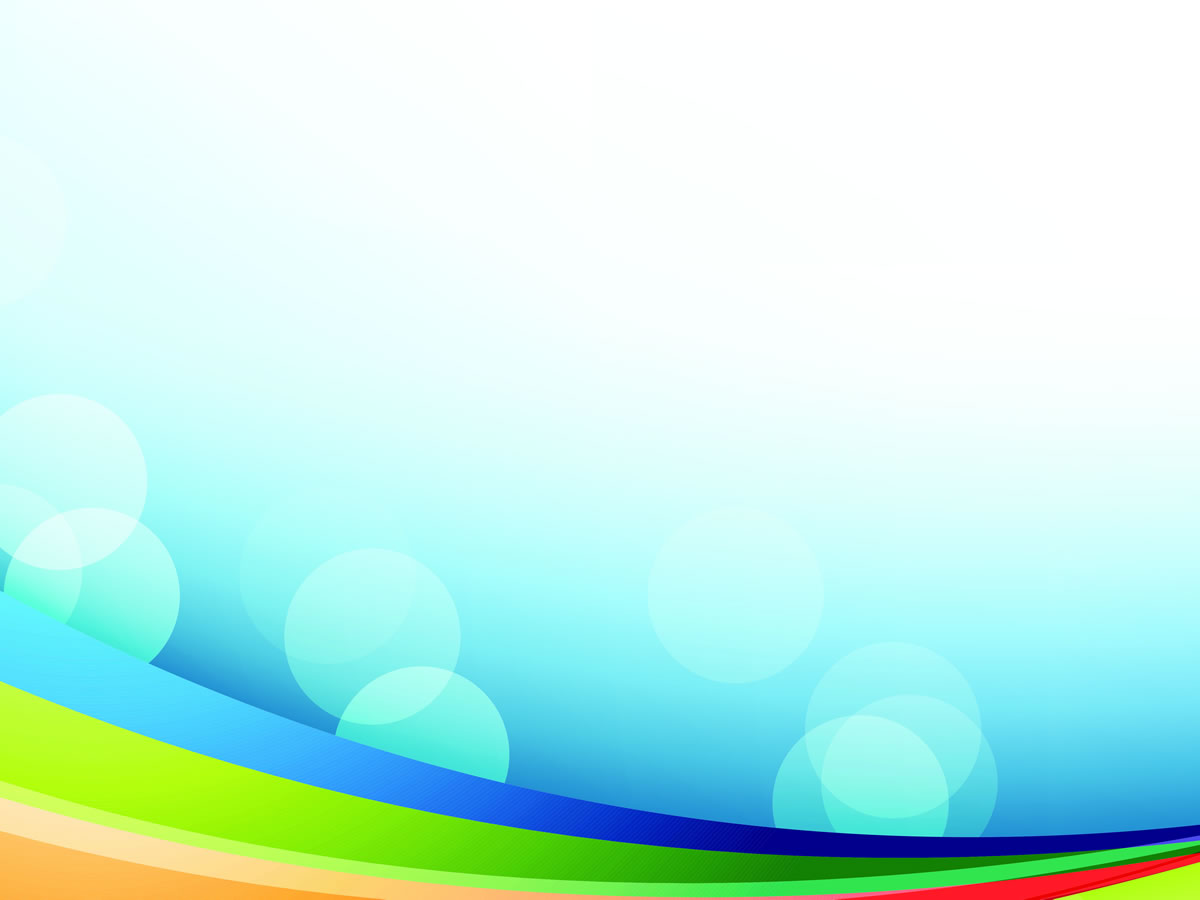 «ЭКСПЕРИМЕНТОРИУМ»
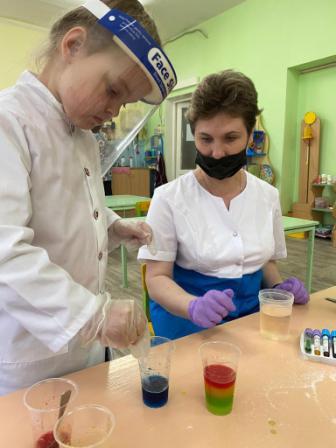 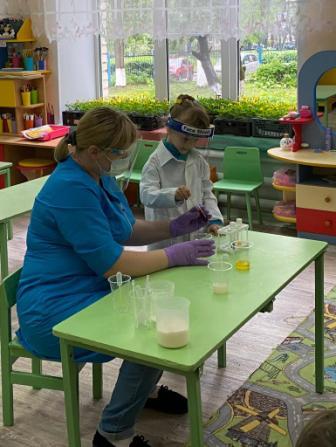 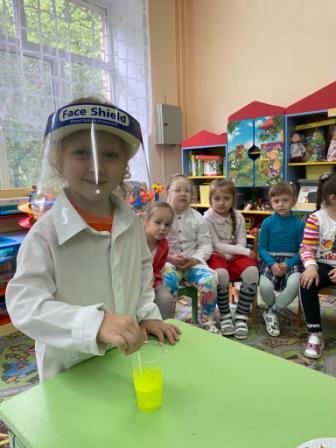 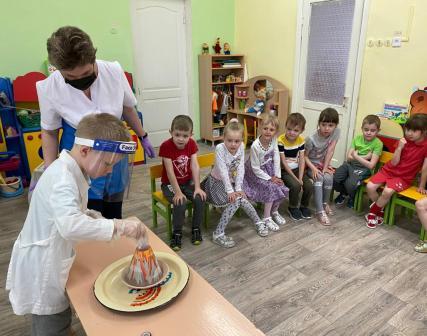 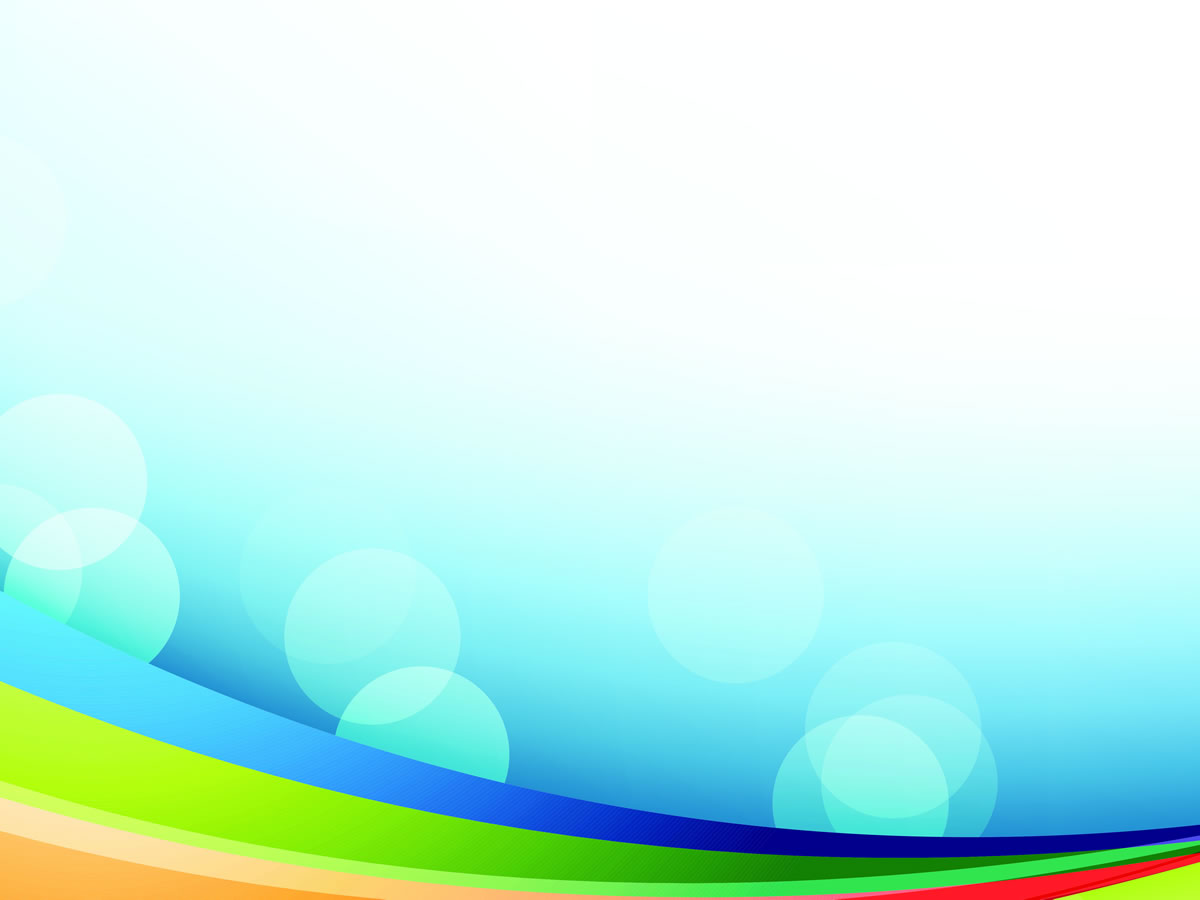 «ЭКСПЕРИМЕНТОРИУМ»
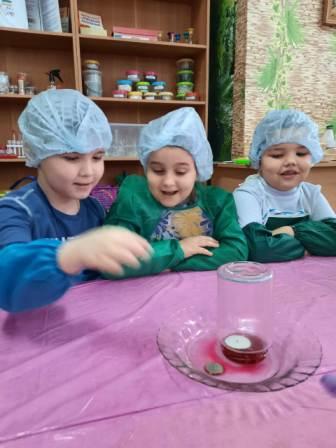 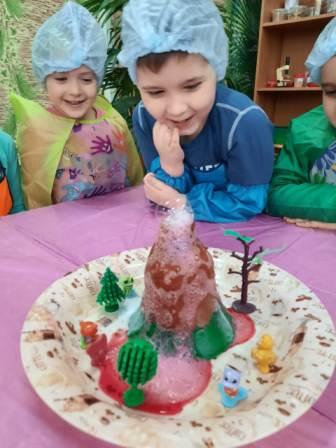 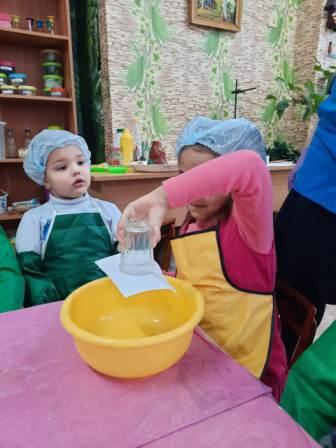 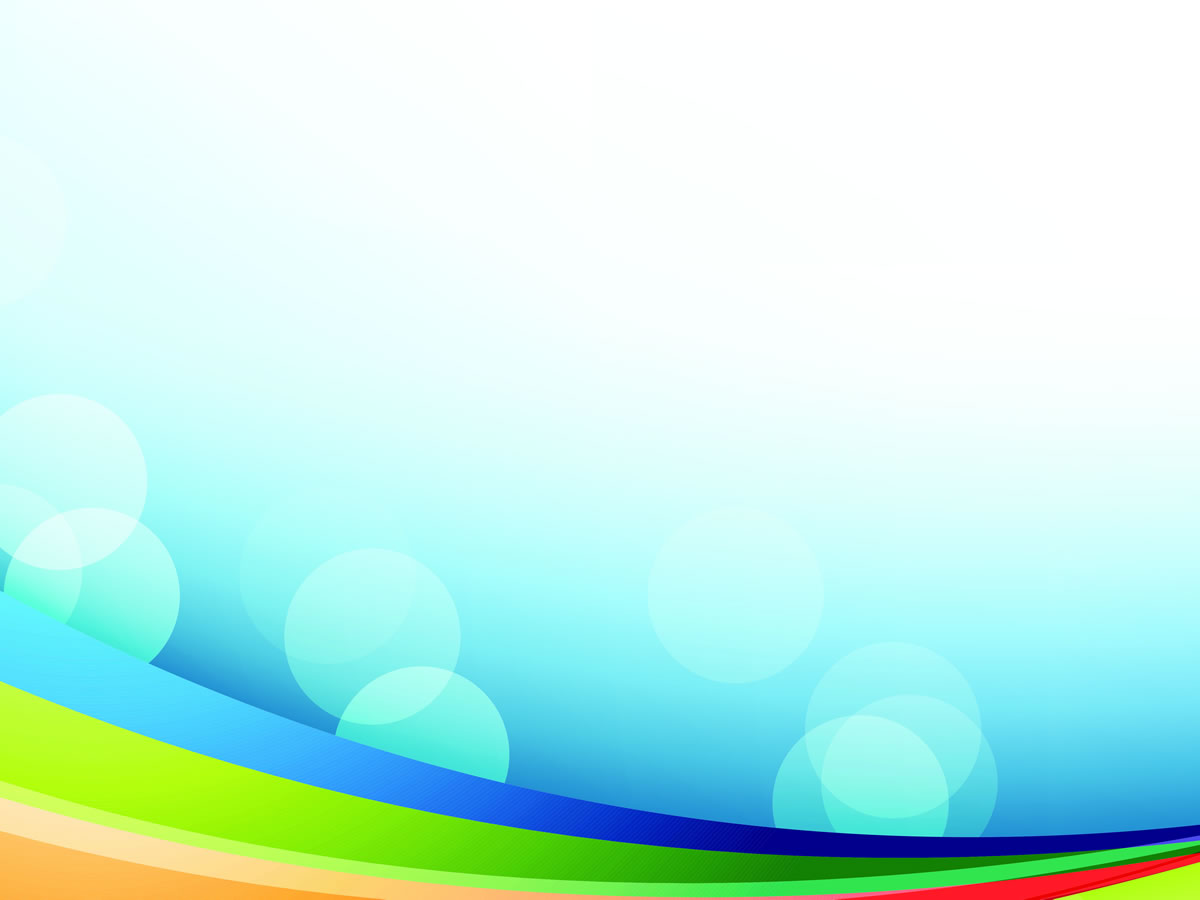 «УМНИКИ И УМНИЦЫ»
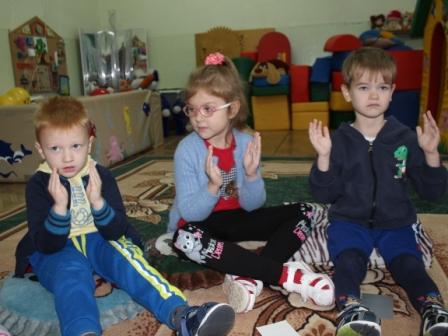 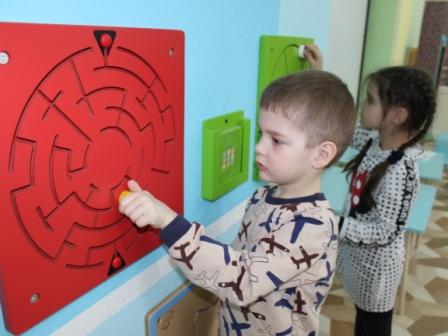 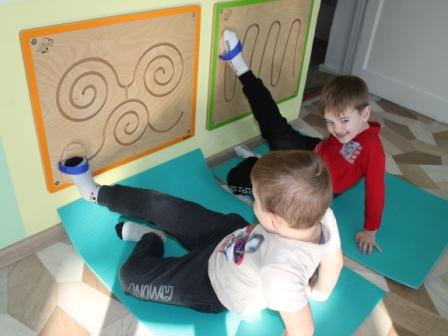 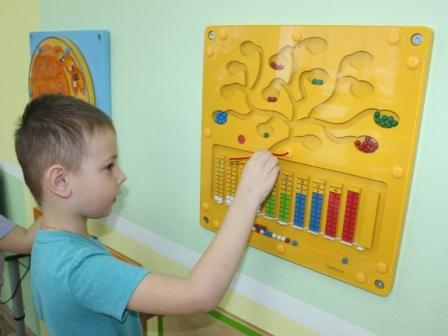 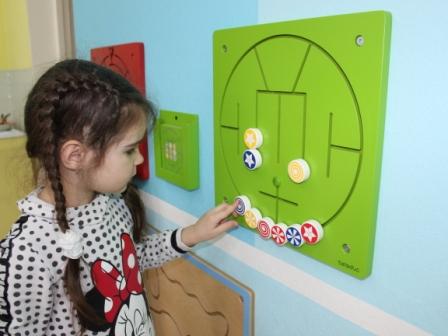 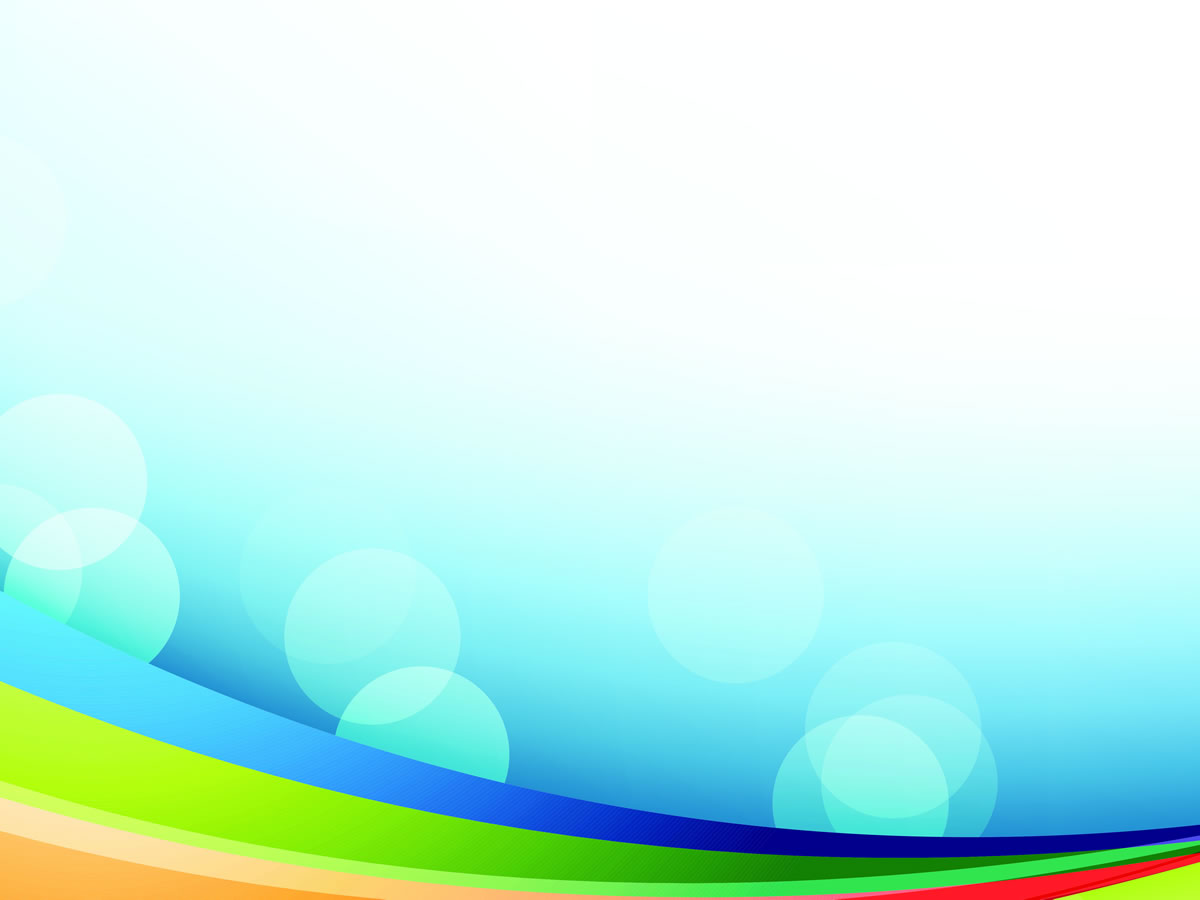 «УМНИКИ И УМНИЦЫ»
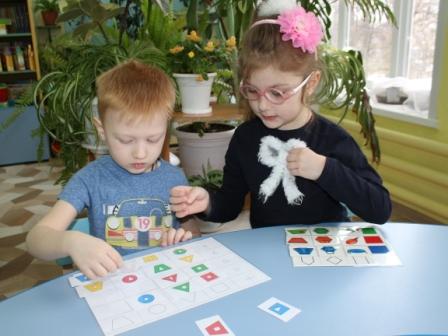 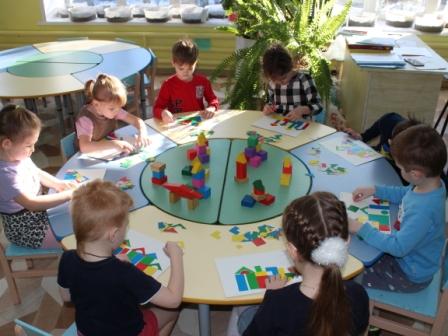 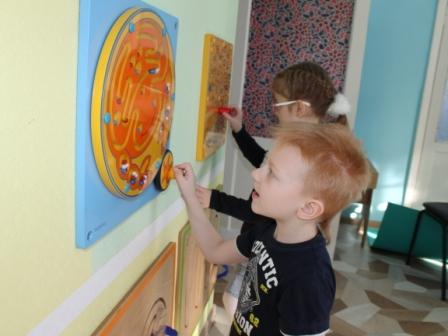 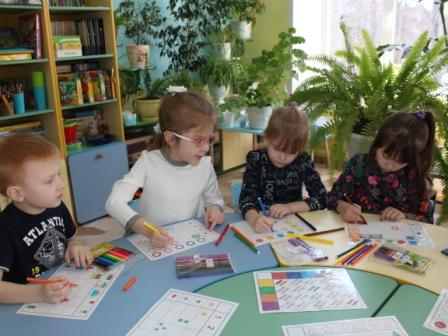 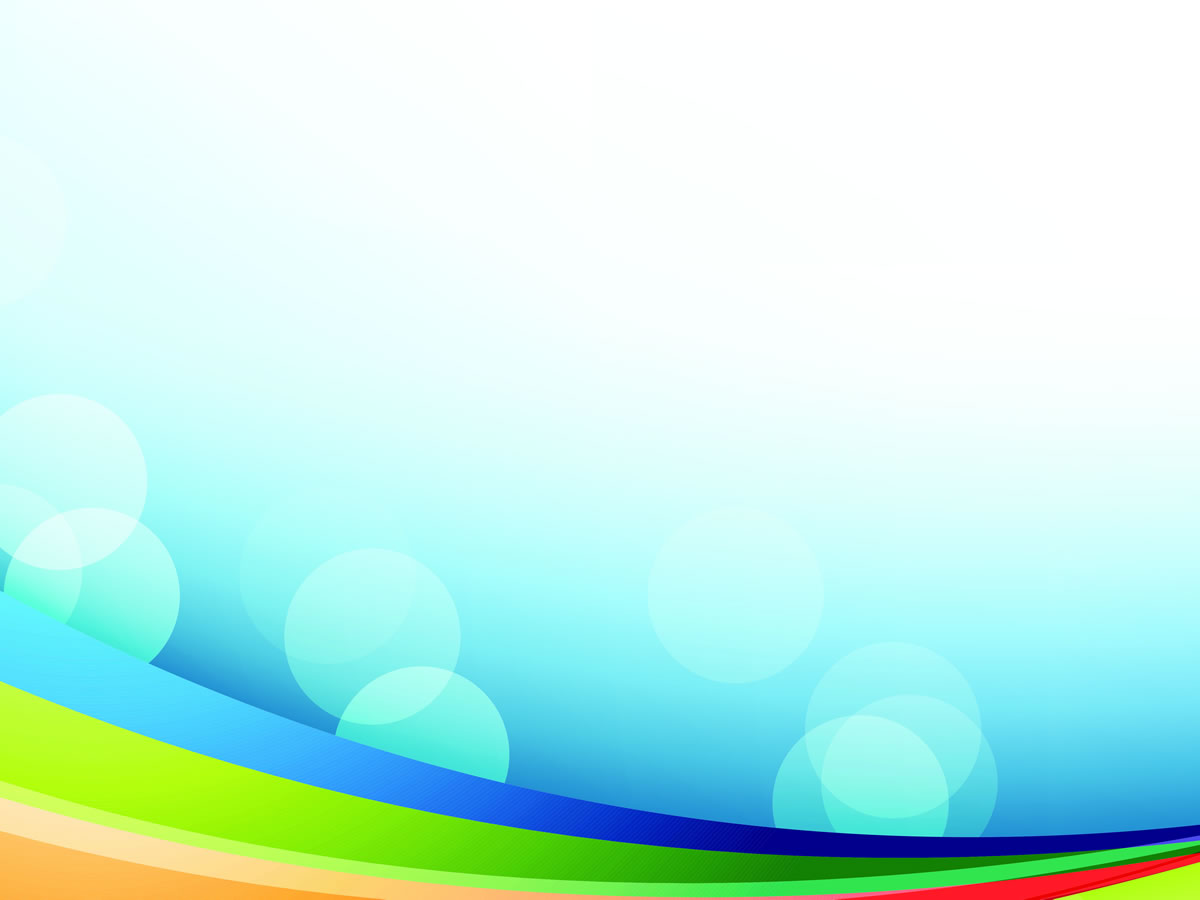 «РАДИО СОЛНЫШКО-71»
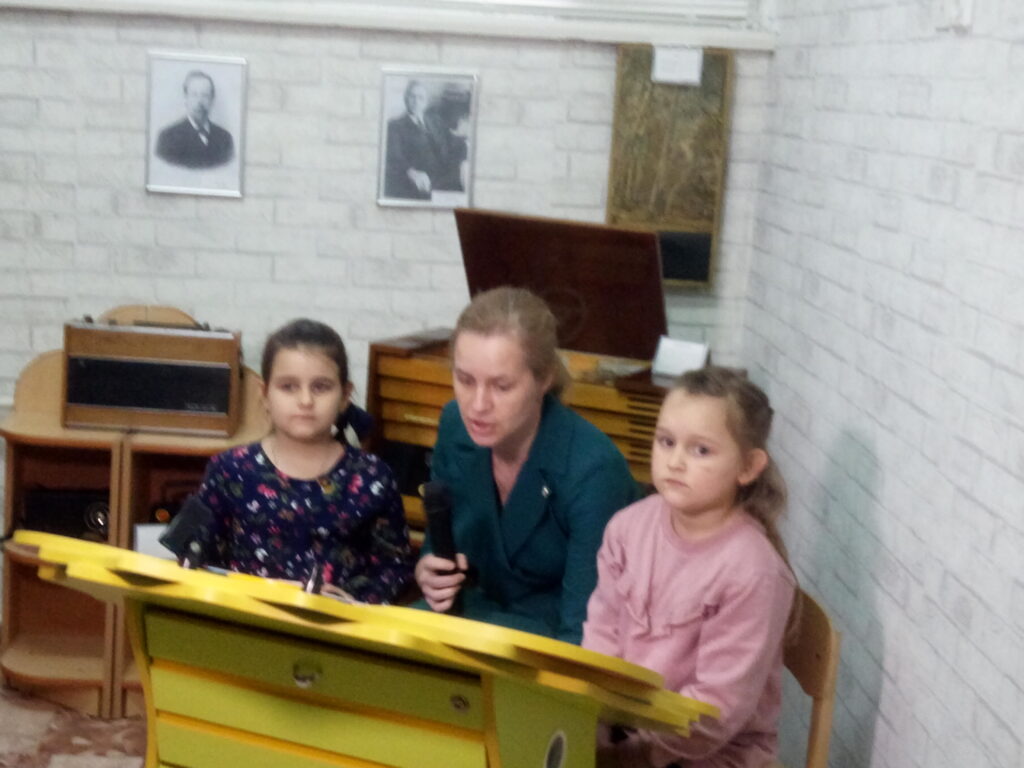 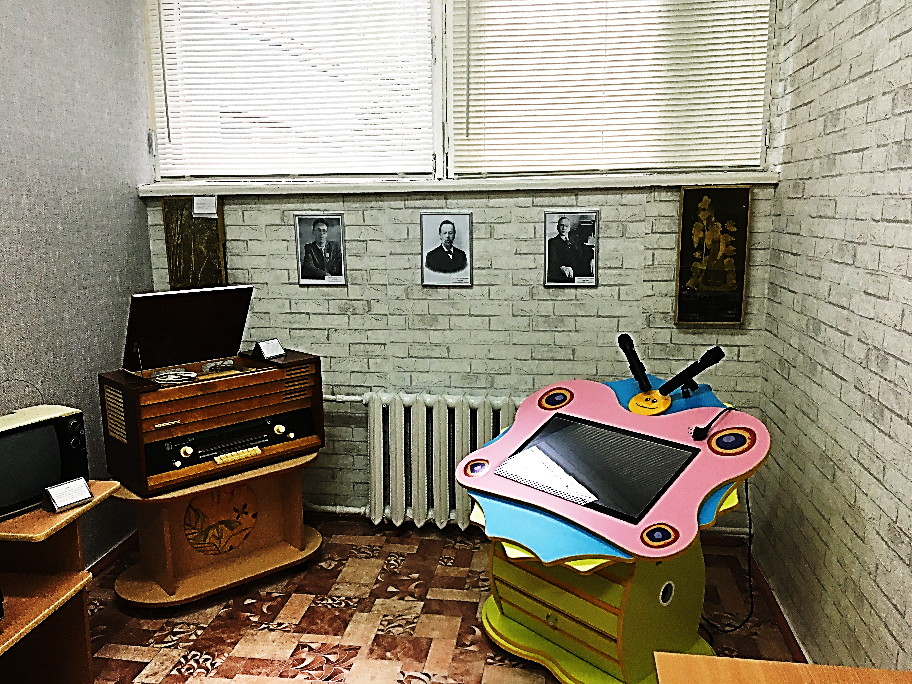 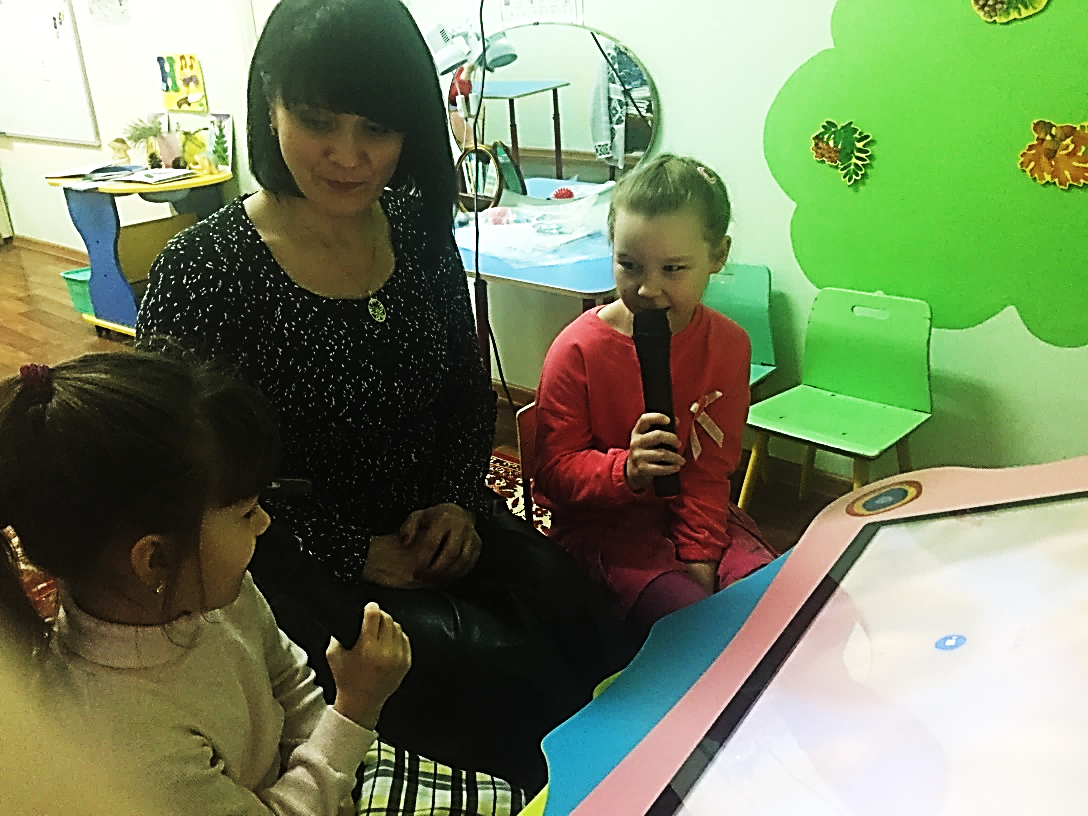 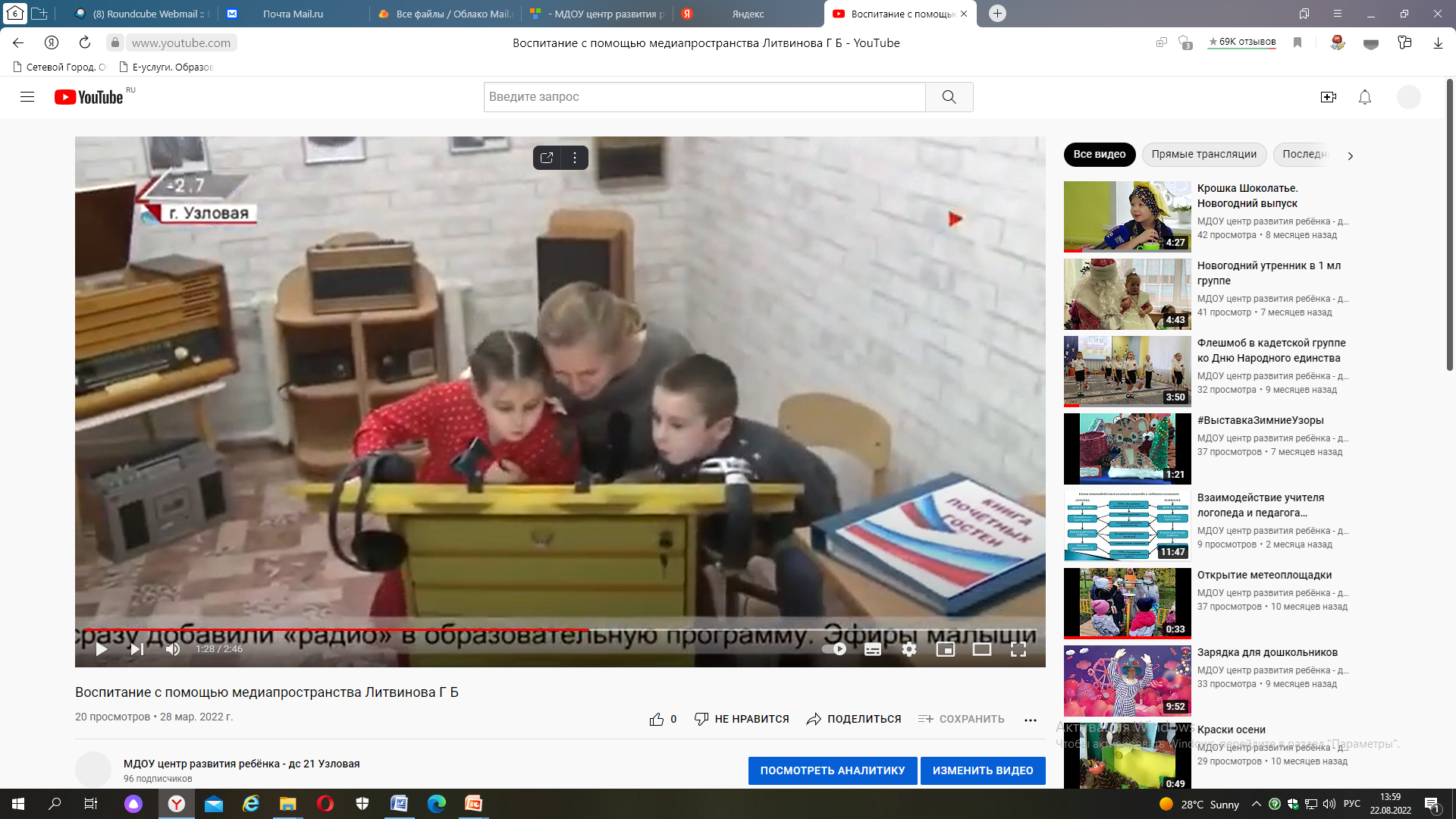 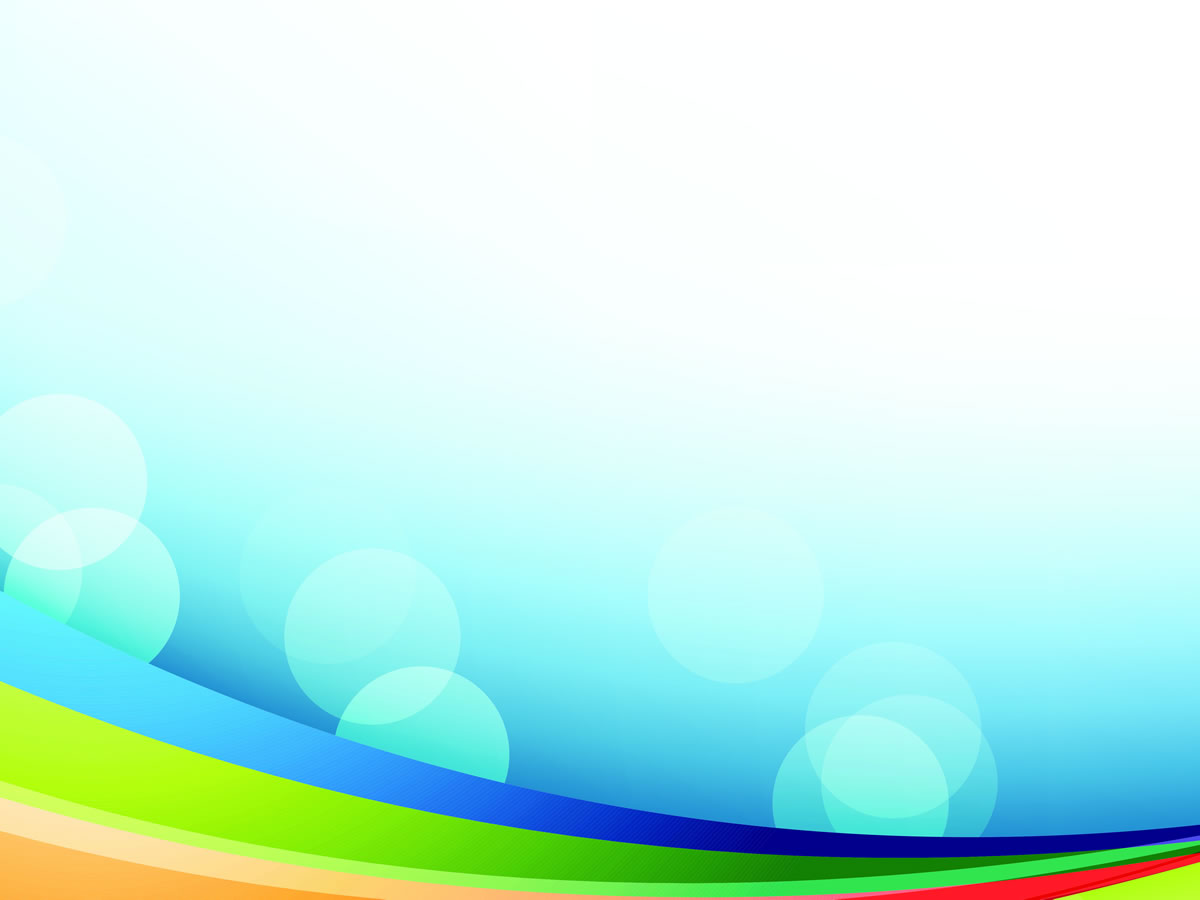 «РАДИО СОЛНЫШКО-71»
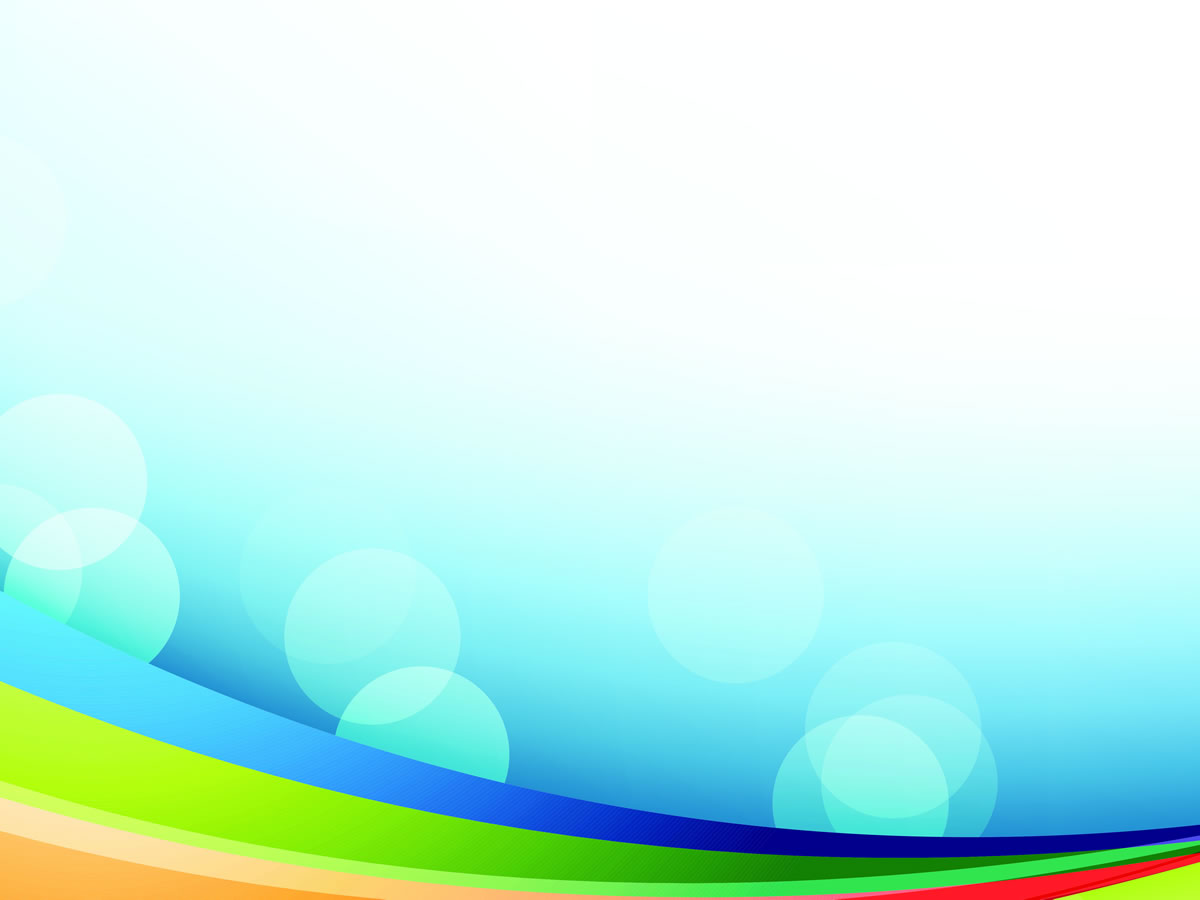 «ЮНЫЙ БОТАНИК»
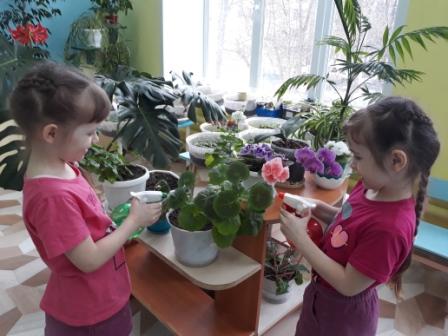 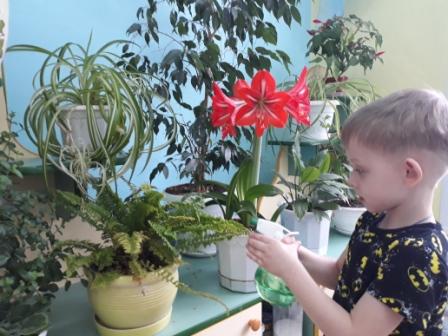 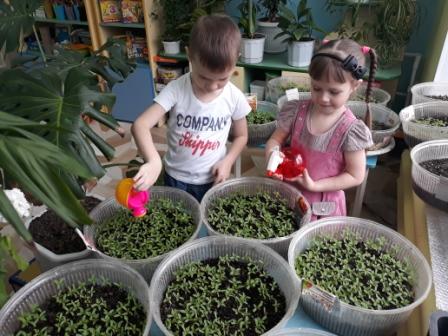 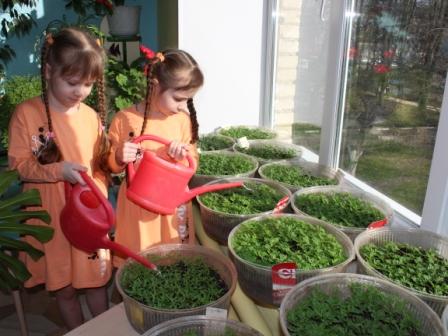 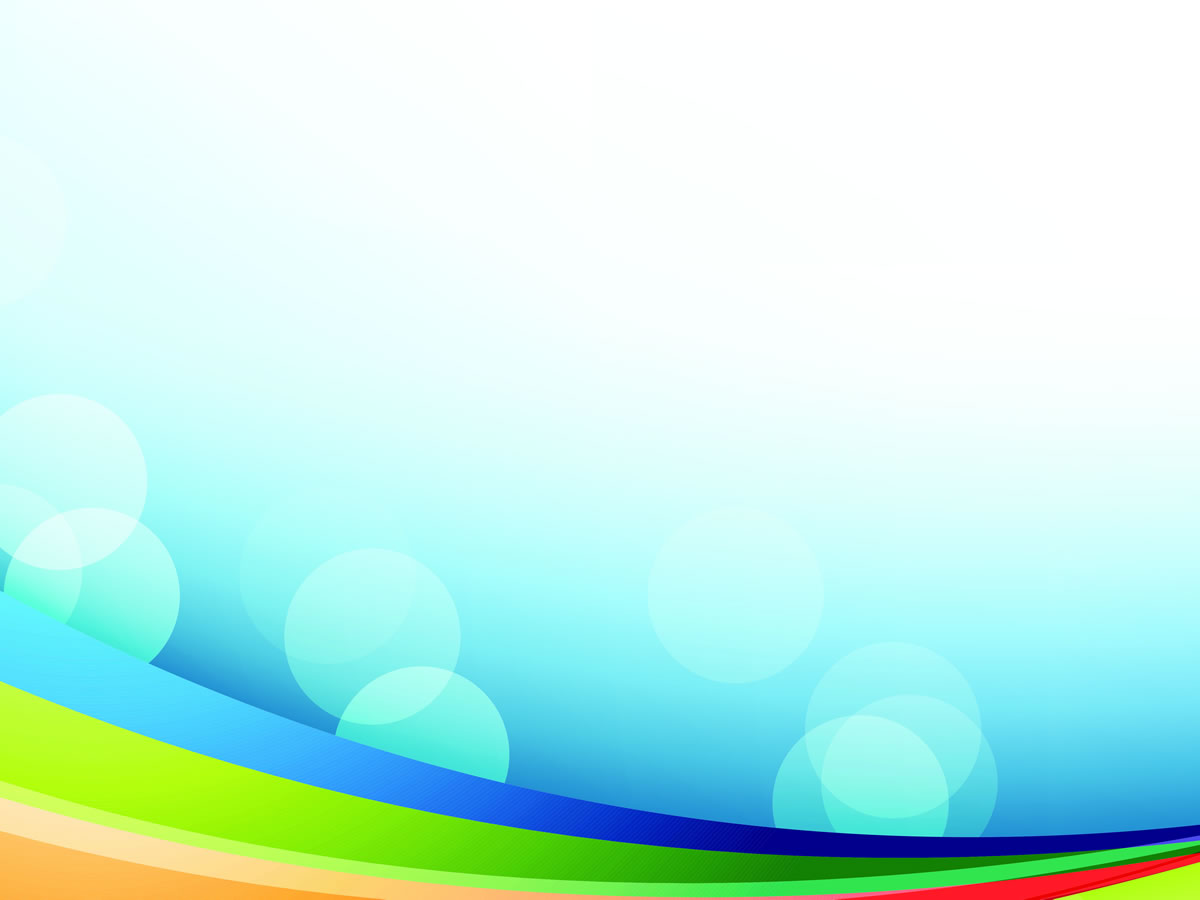 «ЮНЫЙ БОТАНИК»
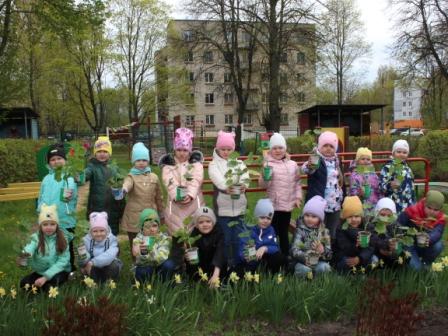 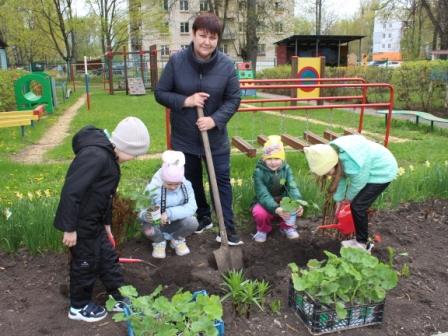 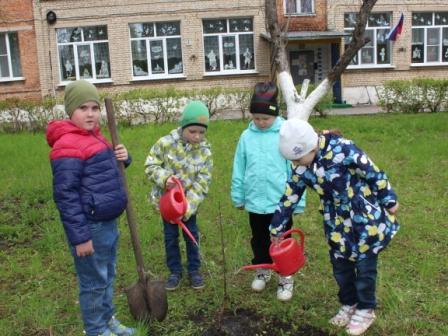 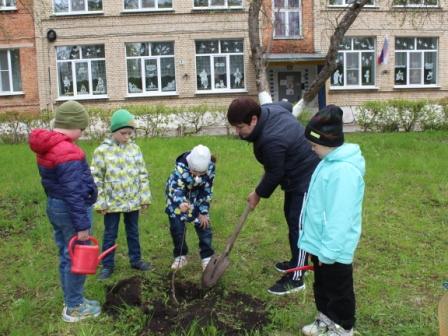 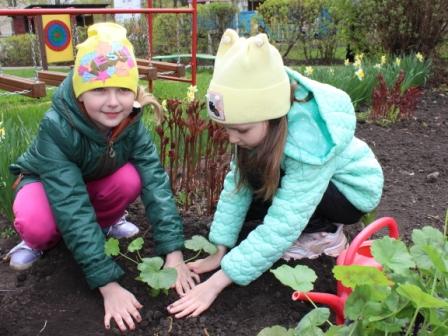 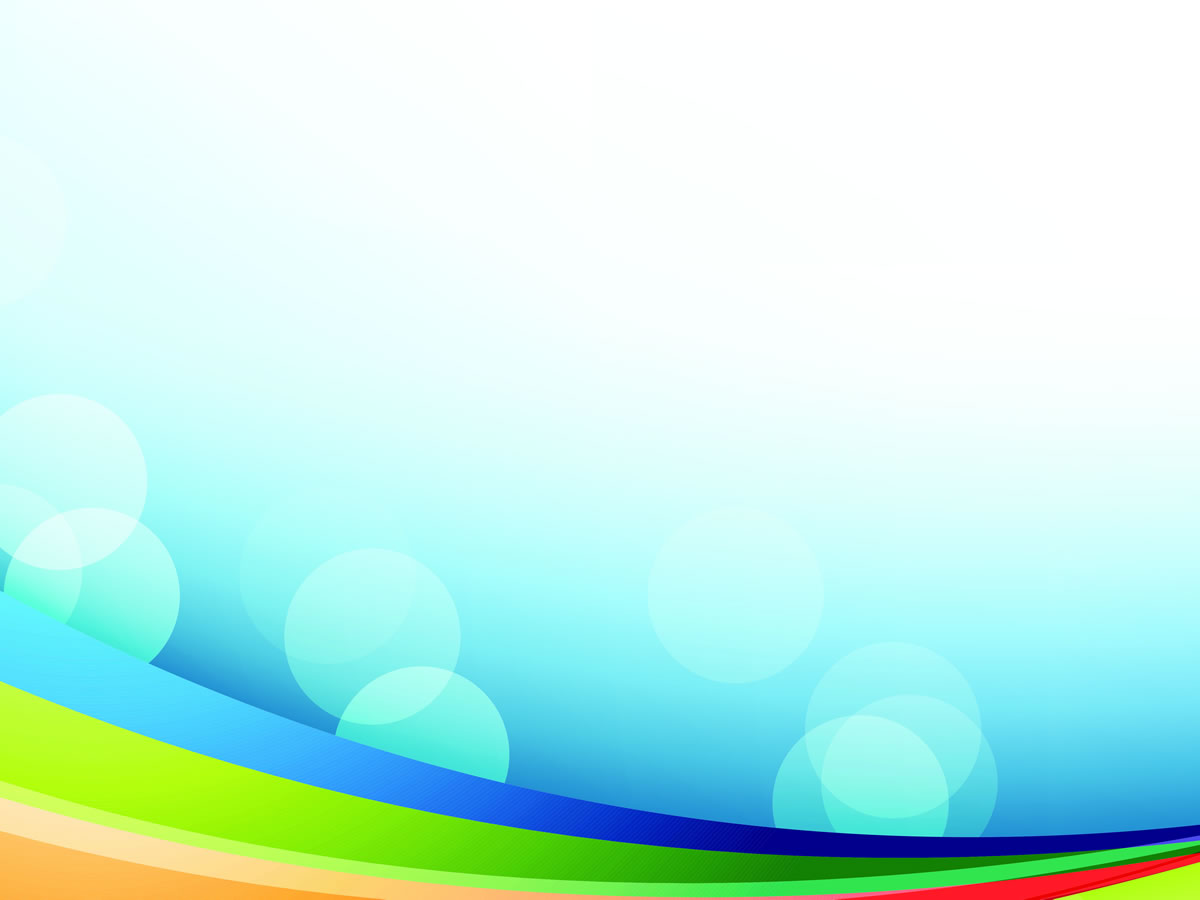 ЧЕРЕПАШАРИЙ
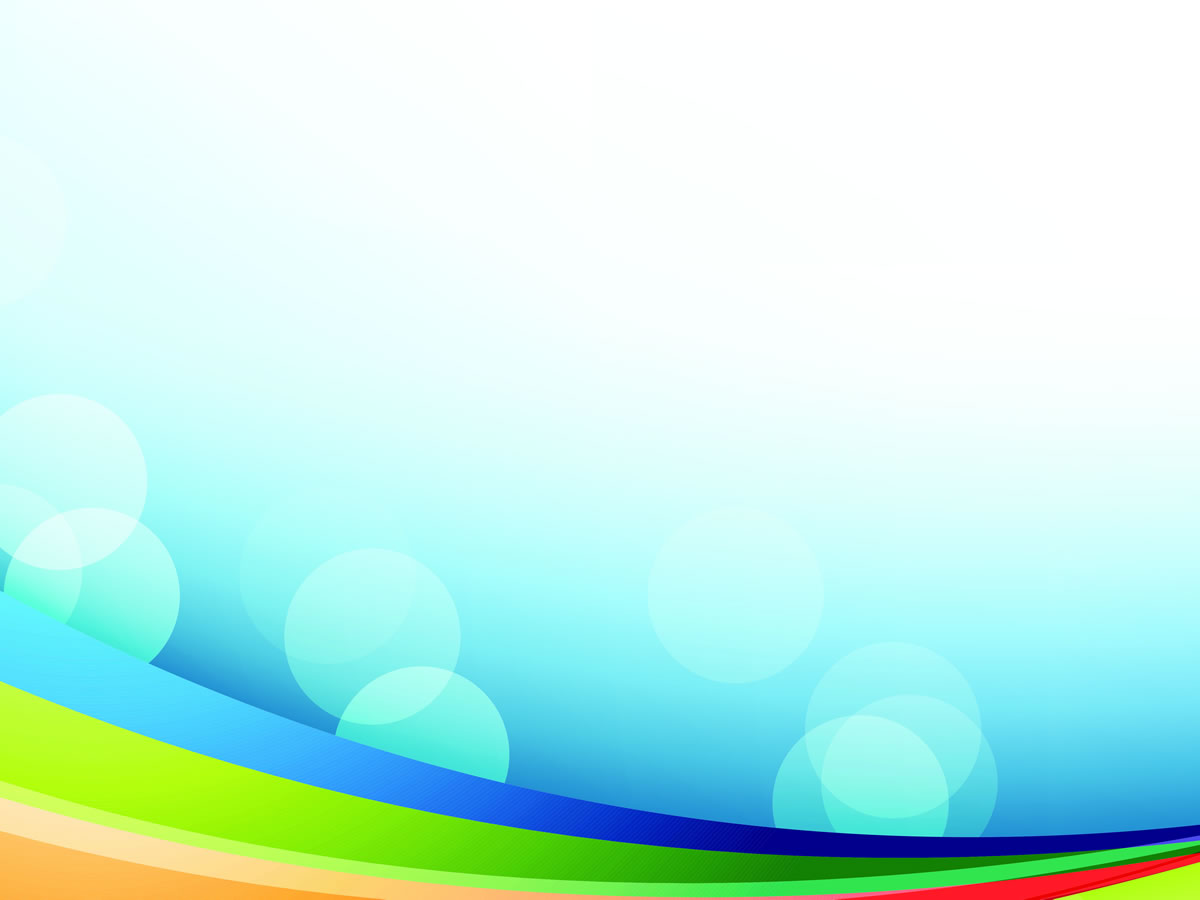 «ШКОЛА МЯЧА»
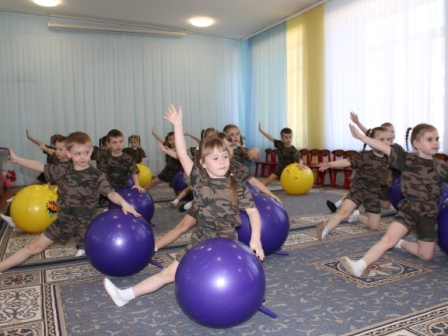 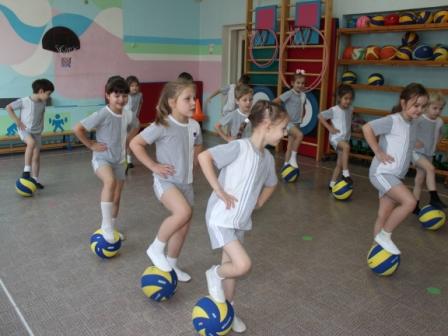 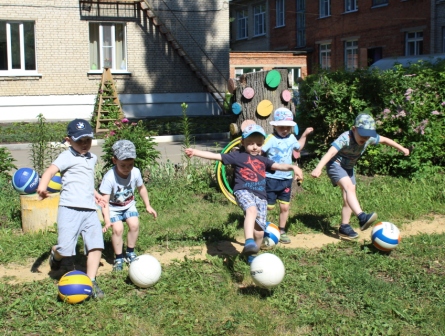 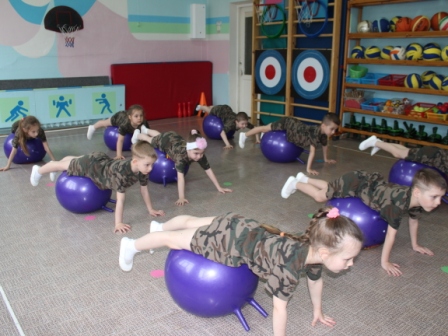 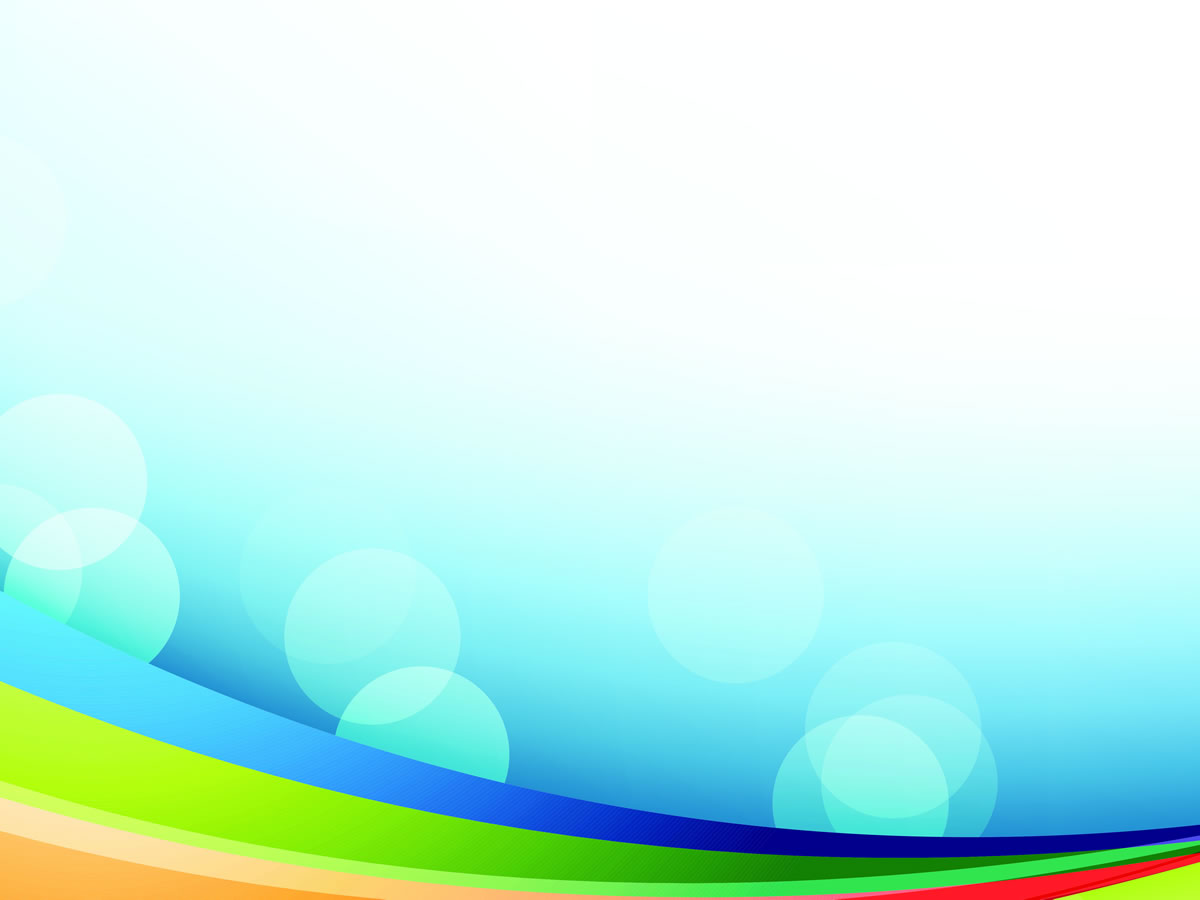 «ДЕТСКИЙ ФИТНЕС»
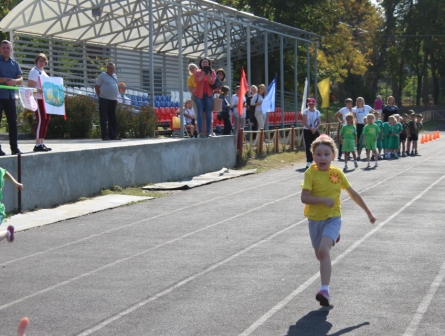 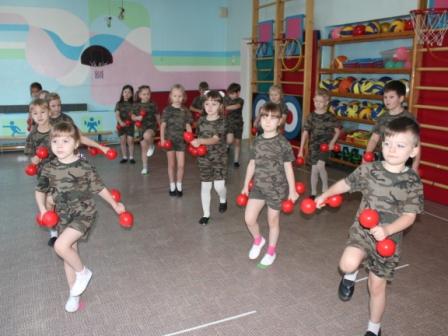 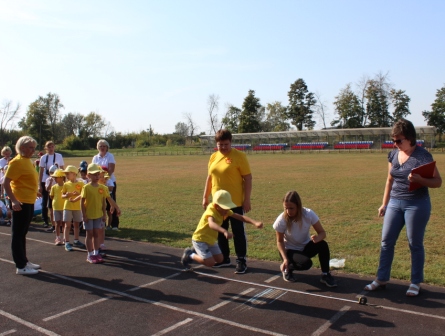 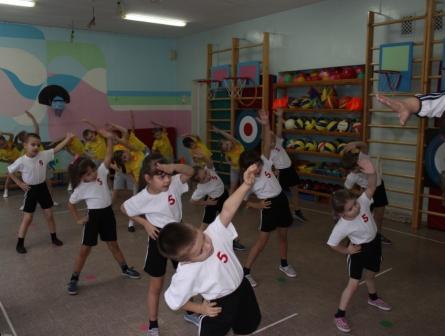 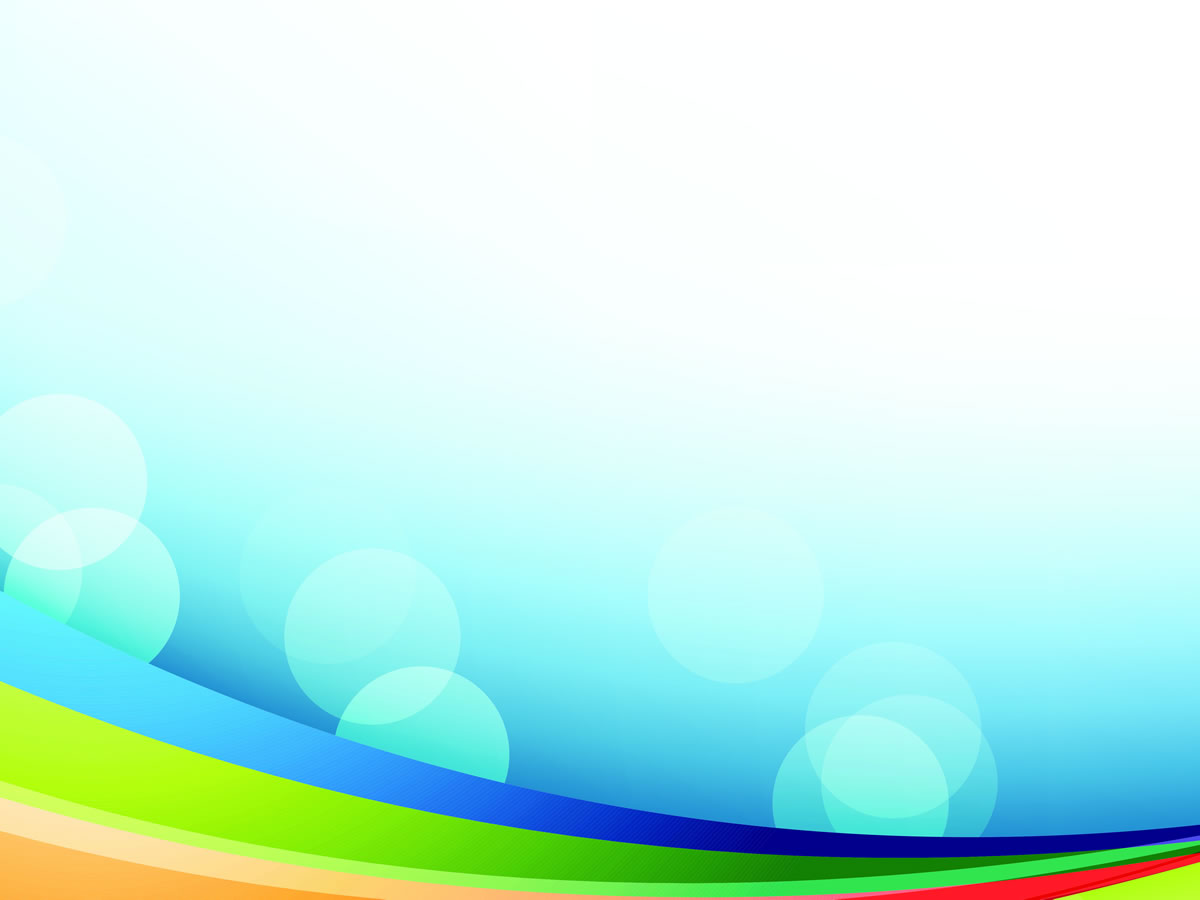 «ПАРТРИОТ»
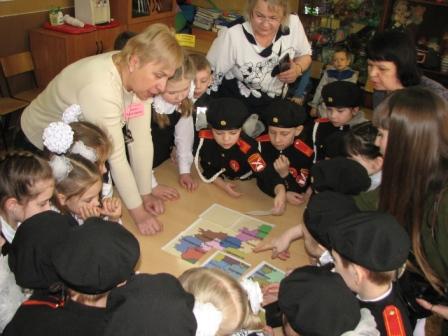 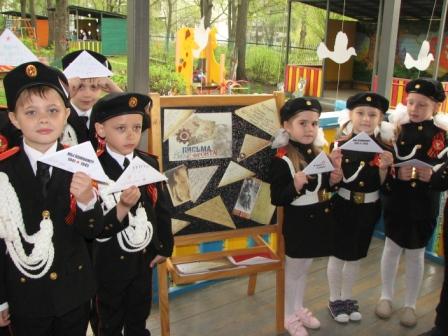 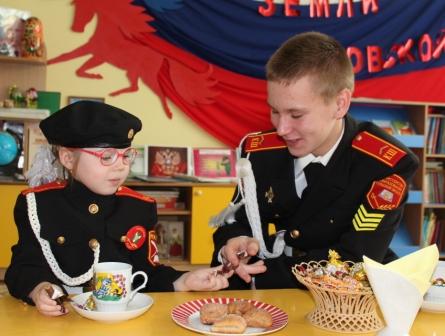 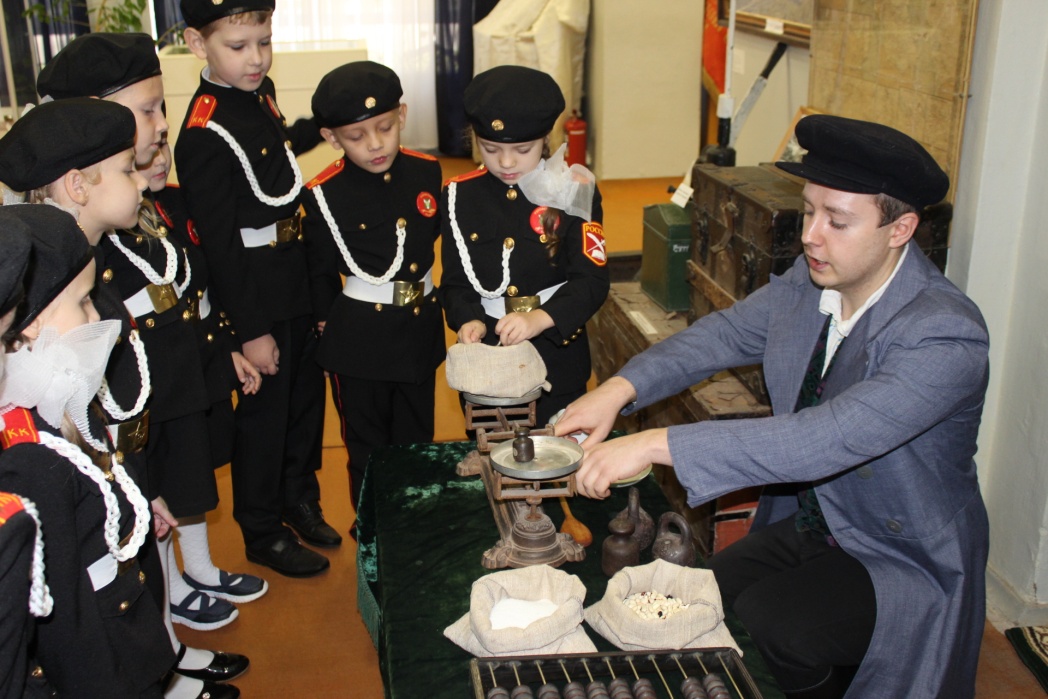 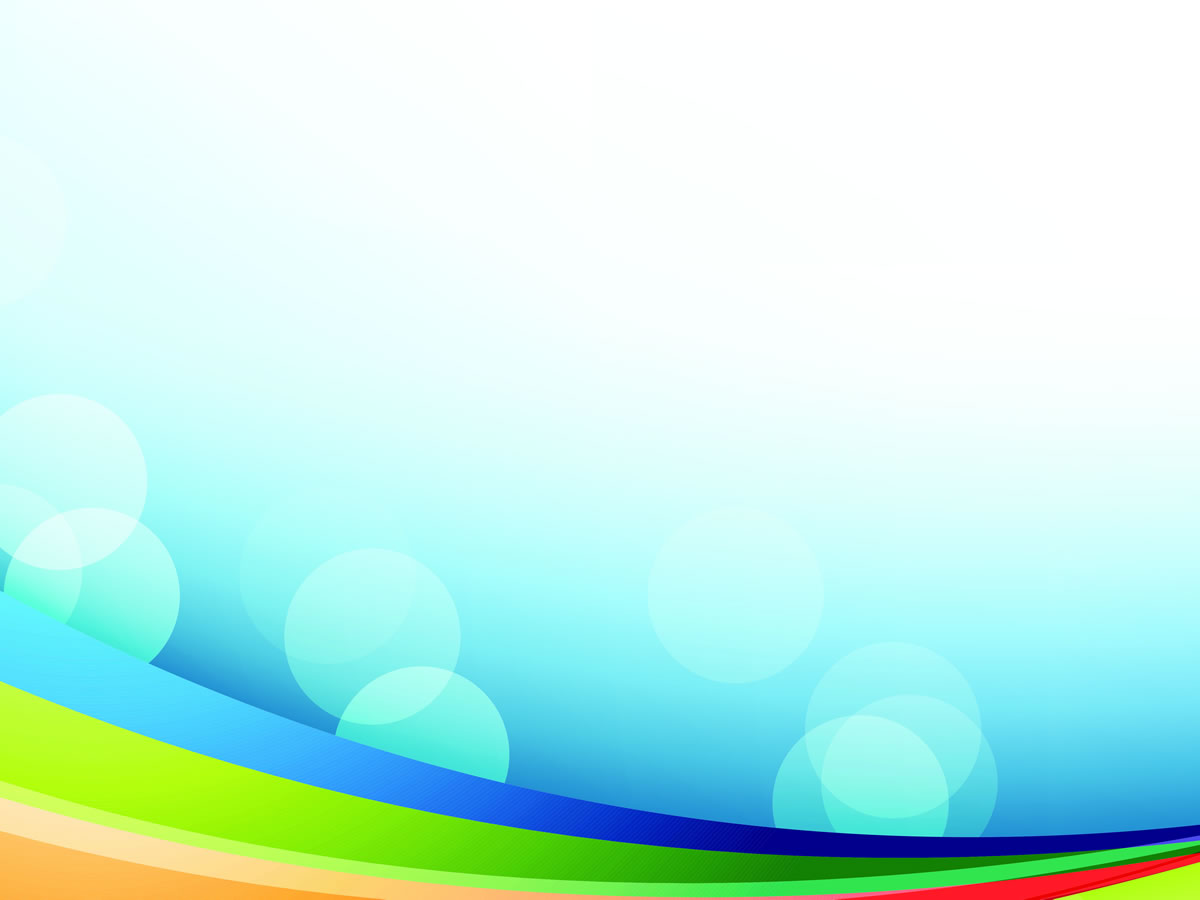 «ПАТРИОТ»
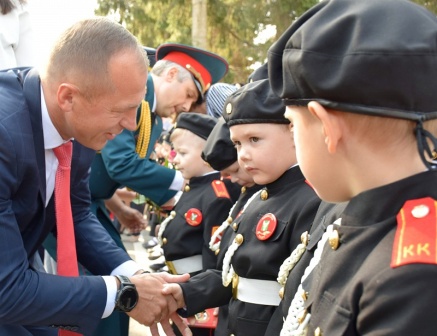 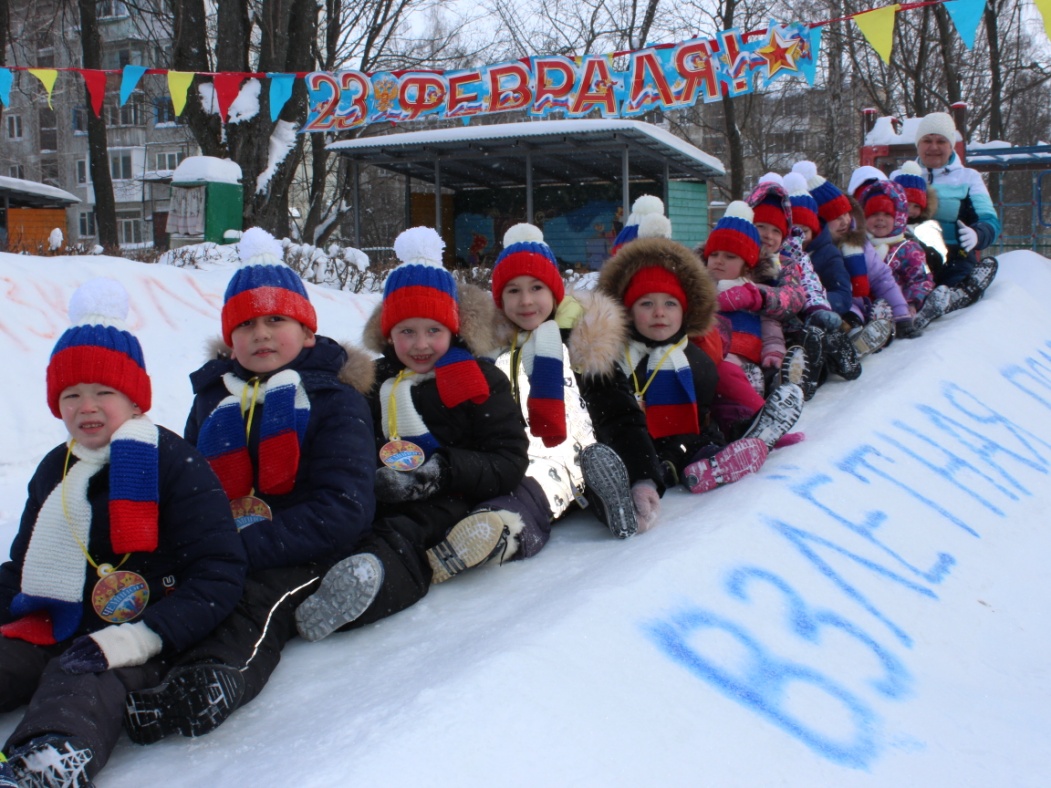 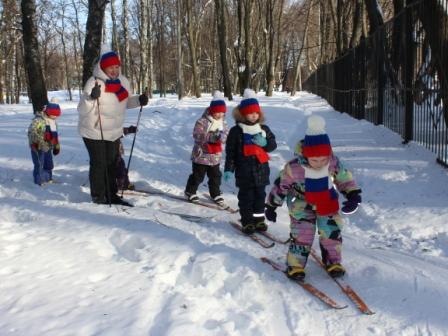 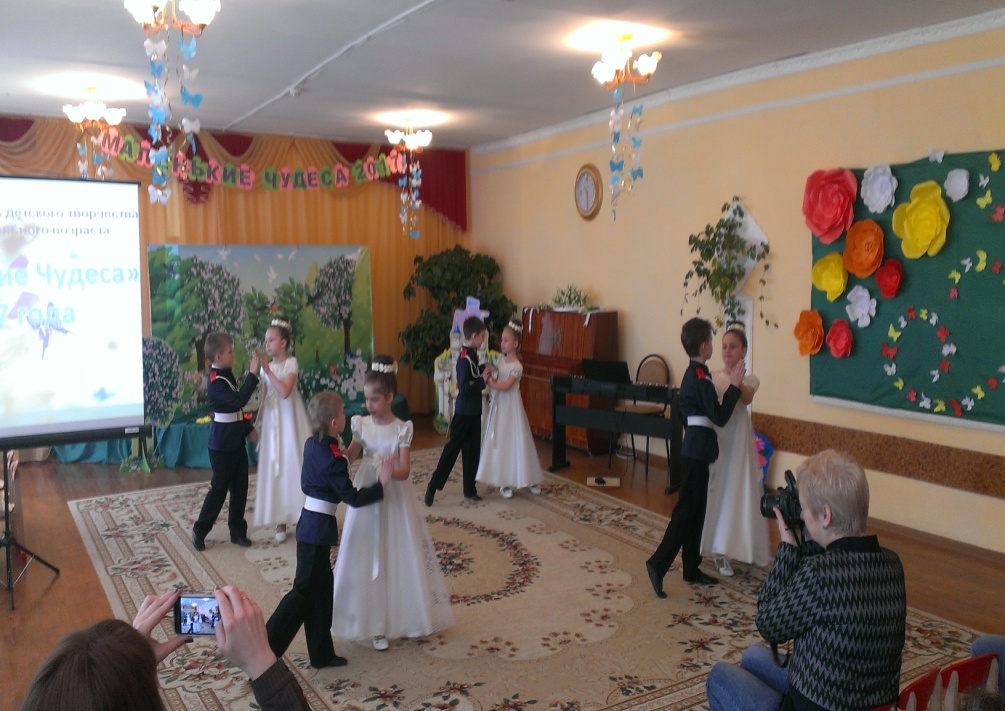 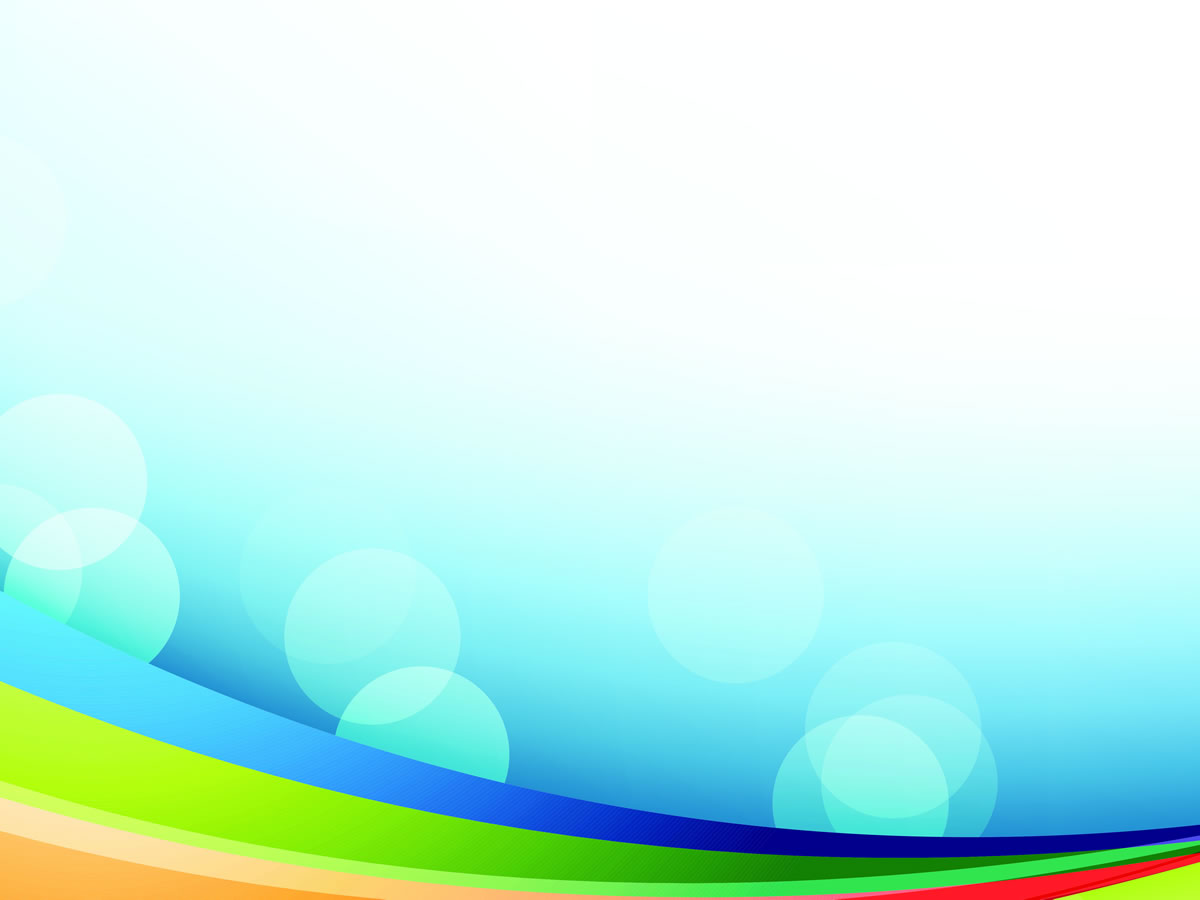 ИНФОРМАЦИОННОЕ ПРОСТРАНСТВО
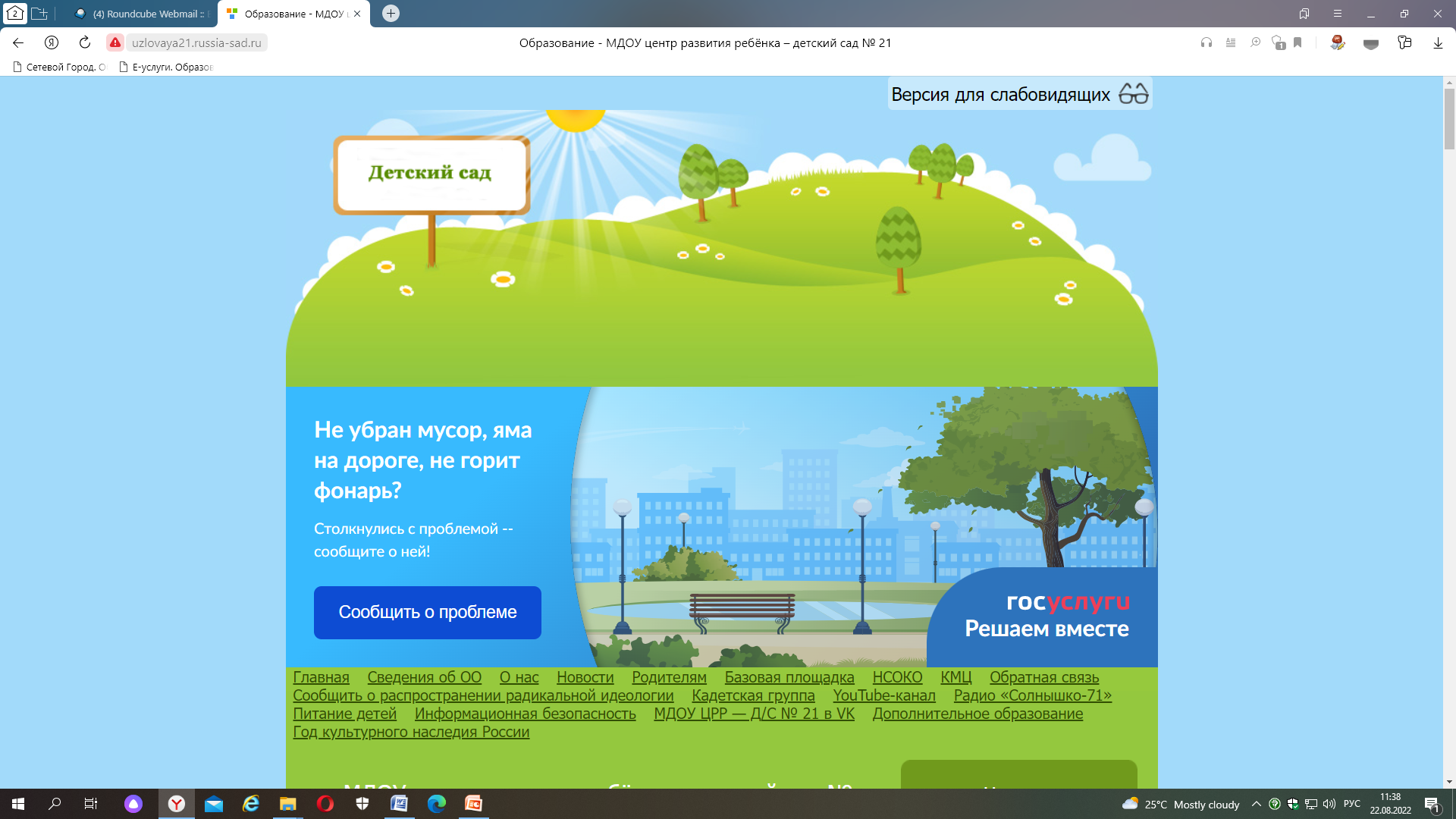 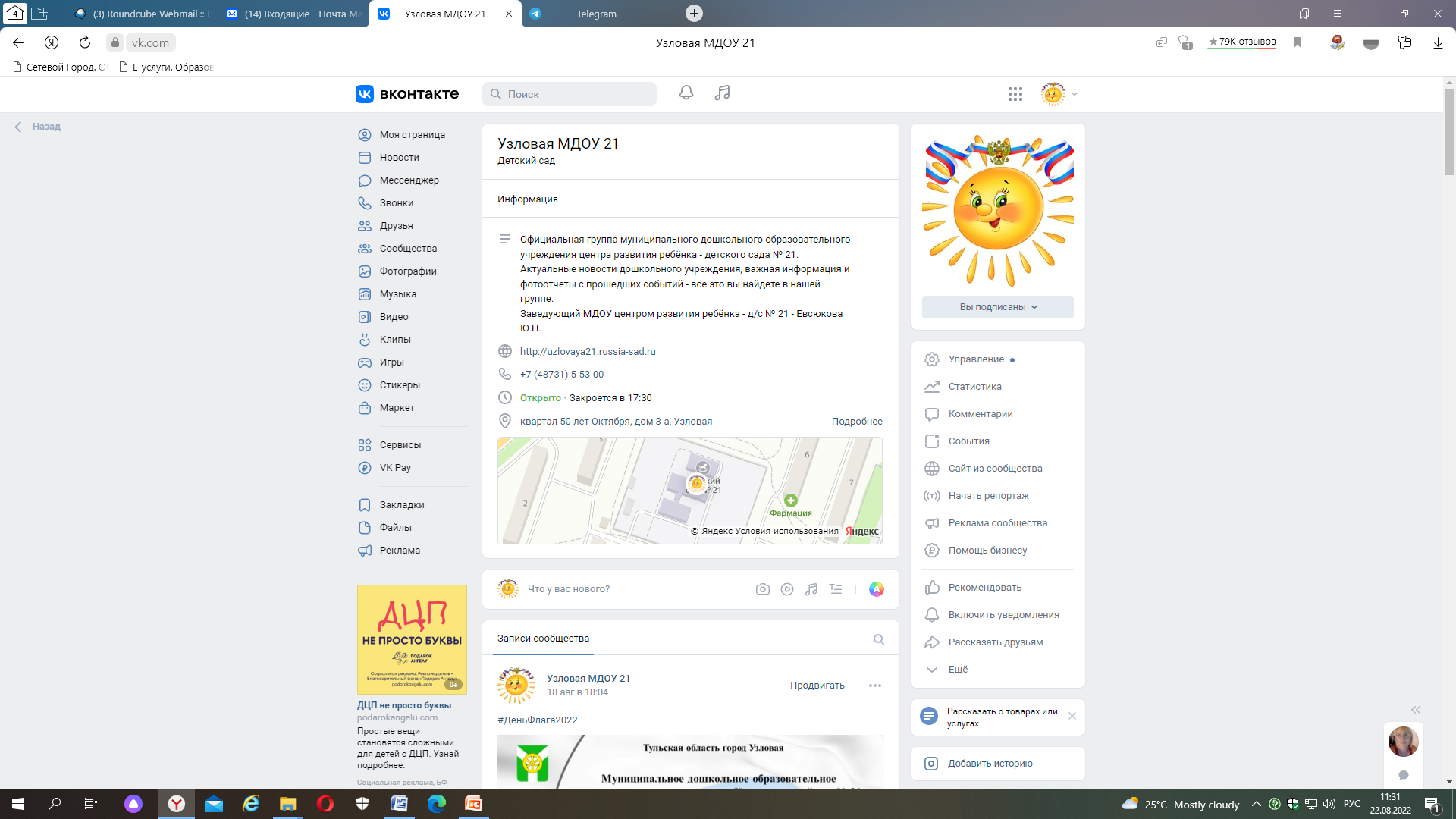 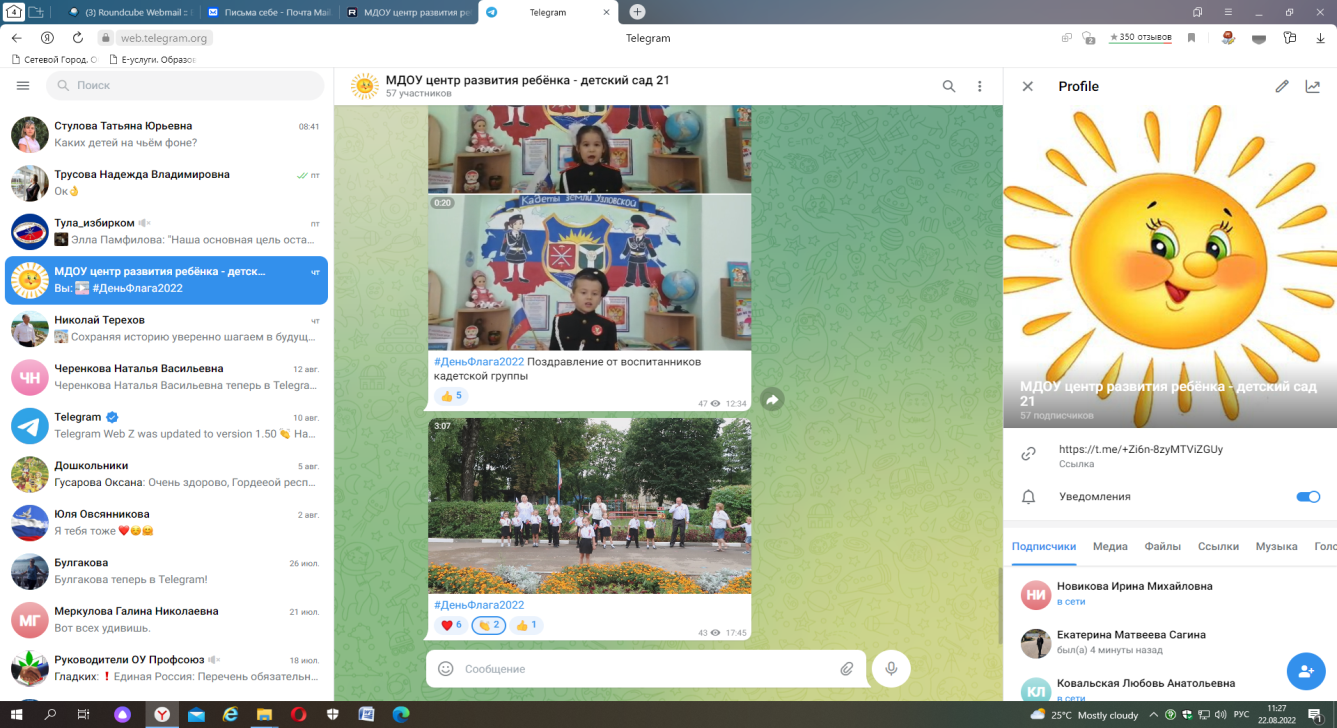 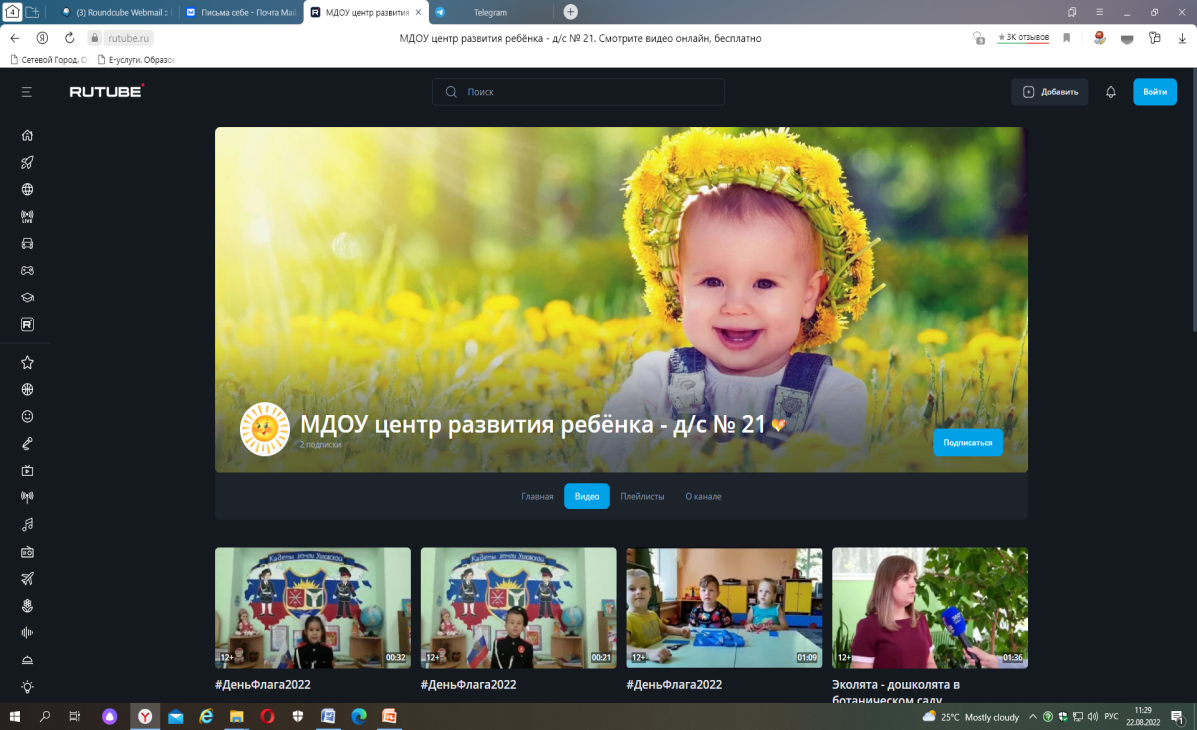 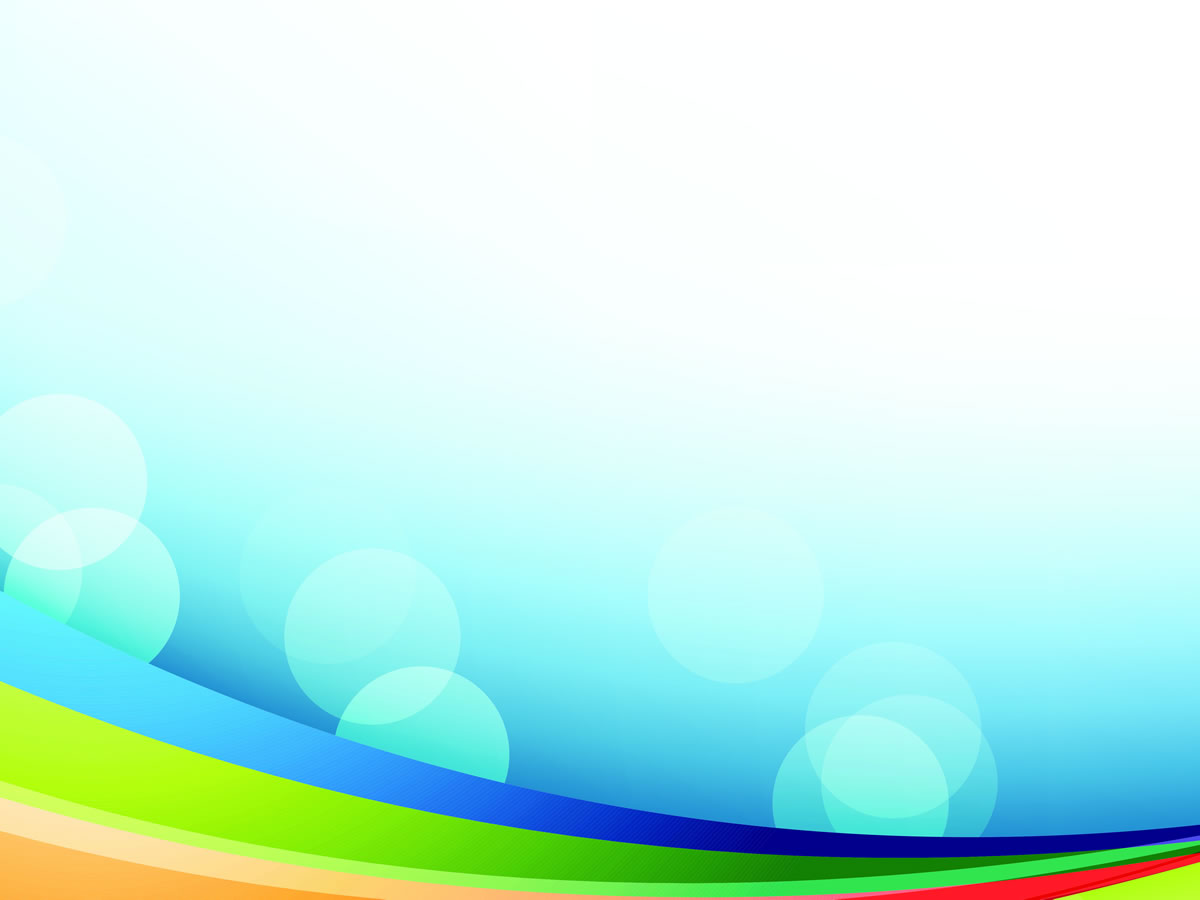 СПАСИБО
ЗА ВНИМАНИЕ!